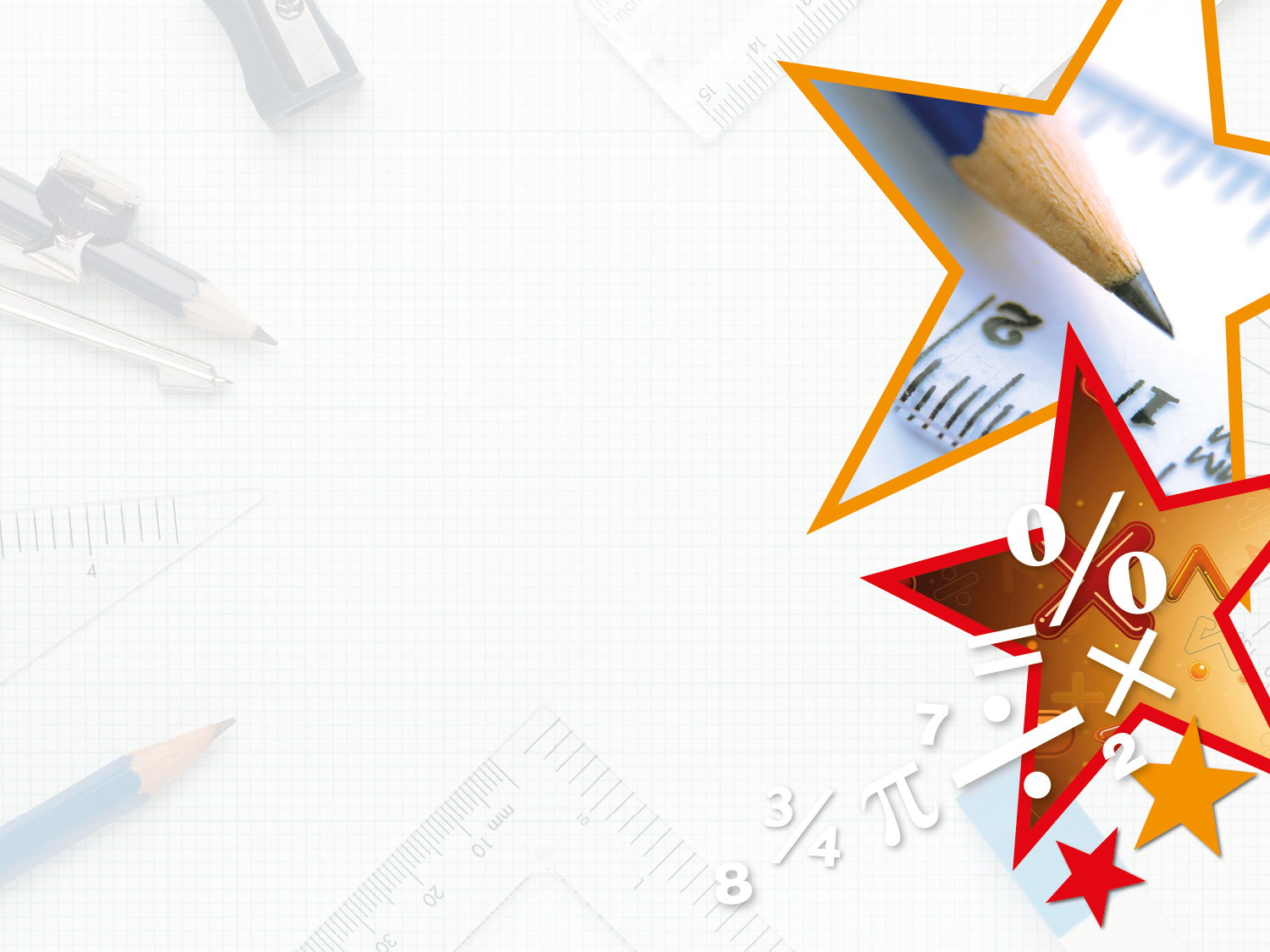 Year 1/2 – Spring Block 4 – Weight and Volume – Step 2

About This Resource:

This PowerPoint has been designed to support your teaching of this small step from the Mixed Age planning. It includes a starter activity suitable for each year group and an example of each question from the Varied Fluency and Reasoning and Problem Solving resources also provided in this pack (separate for each year group). Each slide has the year group identified in the bottom right-hand corner. We recommend that you look through this PowerPoint in advance and decide whether to work through all examples provided or a selection of them depending on the needs of your class.


National Curriculum Objectives:

Mathematics Year 1: (1M1) Compare, describe and solve practical problems for:  lengths and heights [for example, long/short, longer/shorter, tall/short, double/half]  mass/weight [for example, heavy/light, heavier than, lighter than]  capacity and volume [for example, full/empty, more than, less than, half, half full, quarter]  Time [for example, quicker, slower, earlier, later]
Mathematics Year 1: (1M2) Measure and begin to record:  lengths and heights  mass/weight  capacity and volume   time (hours, minutes, seconds)
Mathematics Year 2: (2M1) Compare and order lengths, mass, volume/capacity and record the results using >, < and =
Mathematics Year 2: (2M2) Choose and use appropriate standard units to estimate and measure length/height in any direction (m/cm); mass (kg/g); temperature (°C); capacity (litres/ml) to the nearest appropriate unit, using rulers, scales, thermometers and measuring vessels


More Year 1 and 2 Weight and Volume resources.


Did you like this resource? Don’t forget to review it on our website.
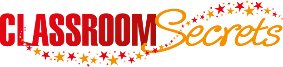 © Classroom Secrets Limited 2019
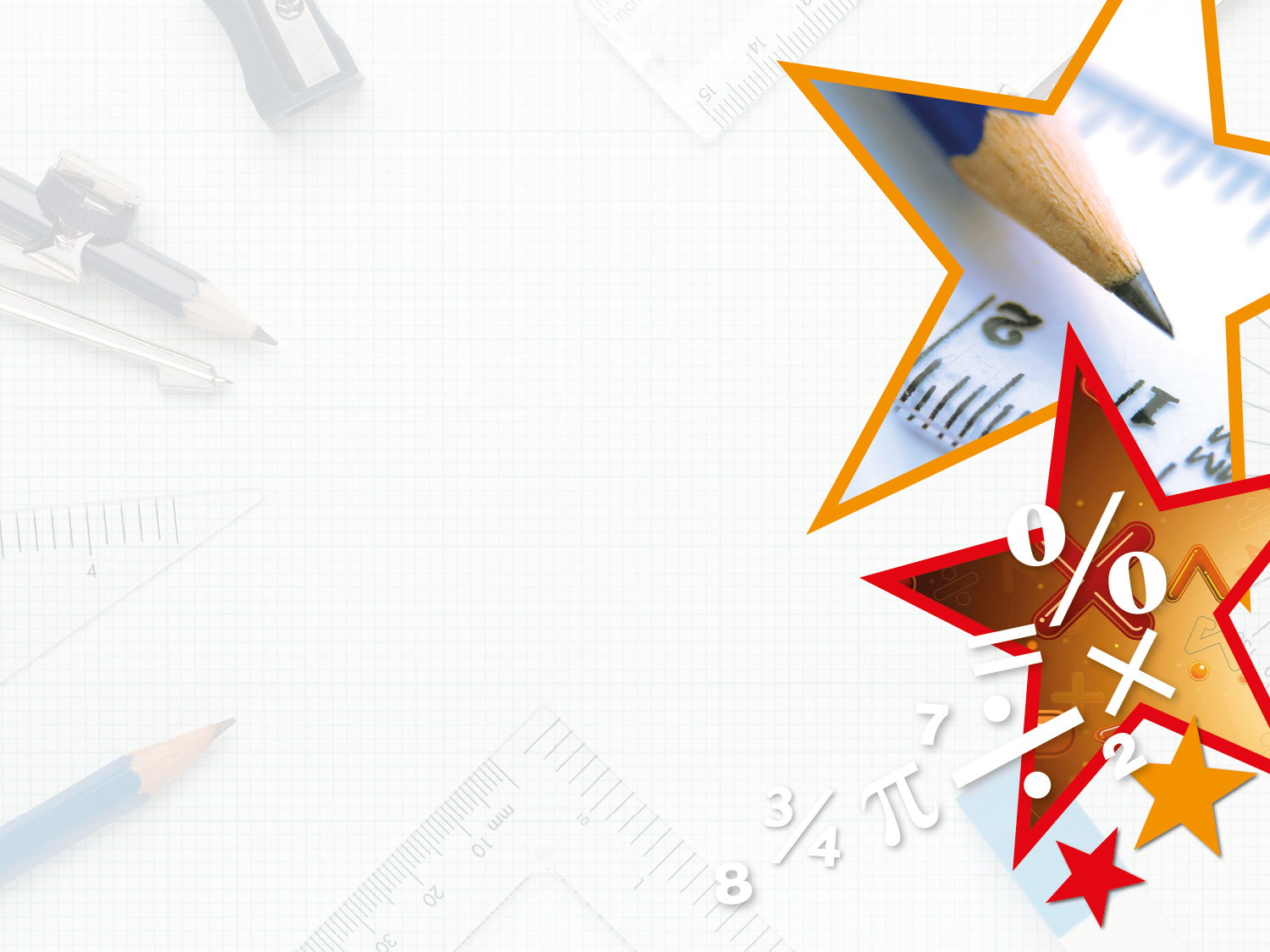 Year 1/2 – Spring Block 4 – Weight and Volume




Step 2

Year 1: Measure Mass
Year 2: Measure Mass in Grams
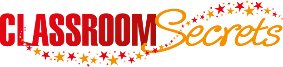 © Classroom Secrets Limited 2019
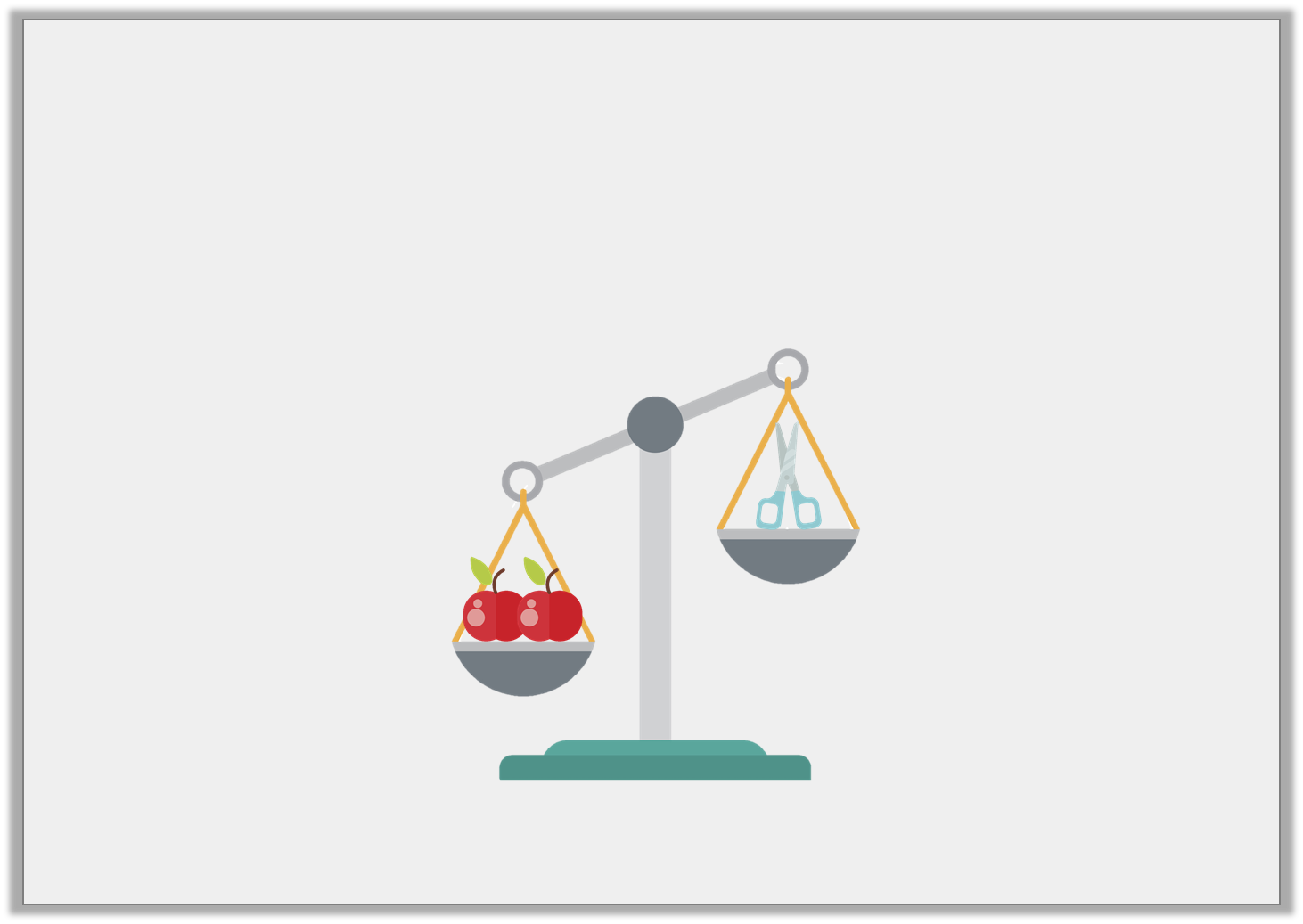 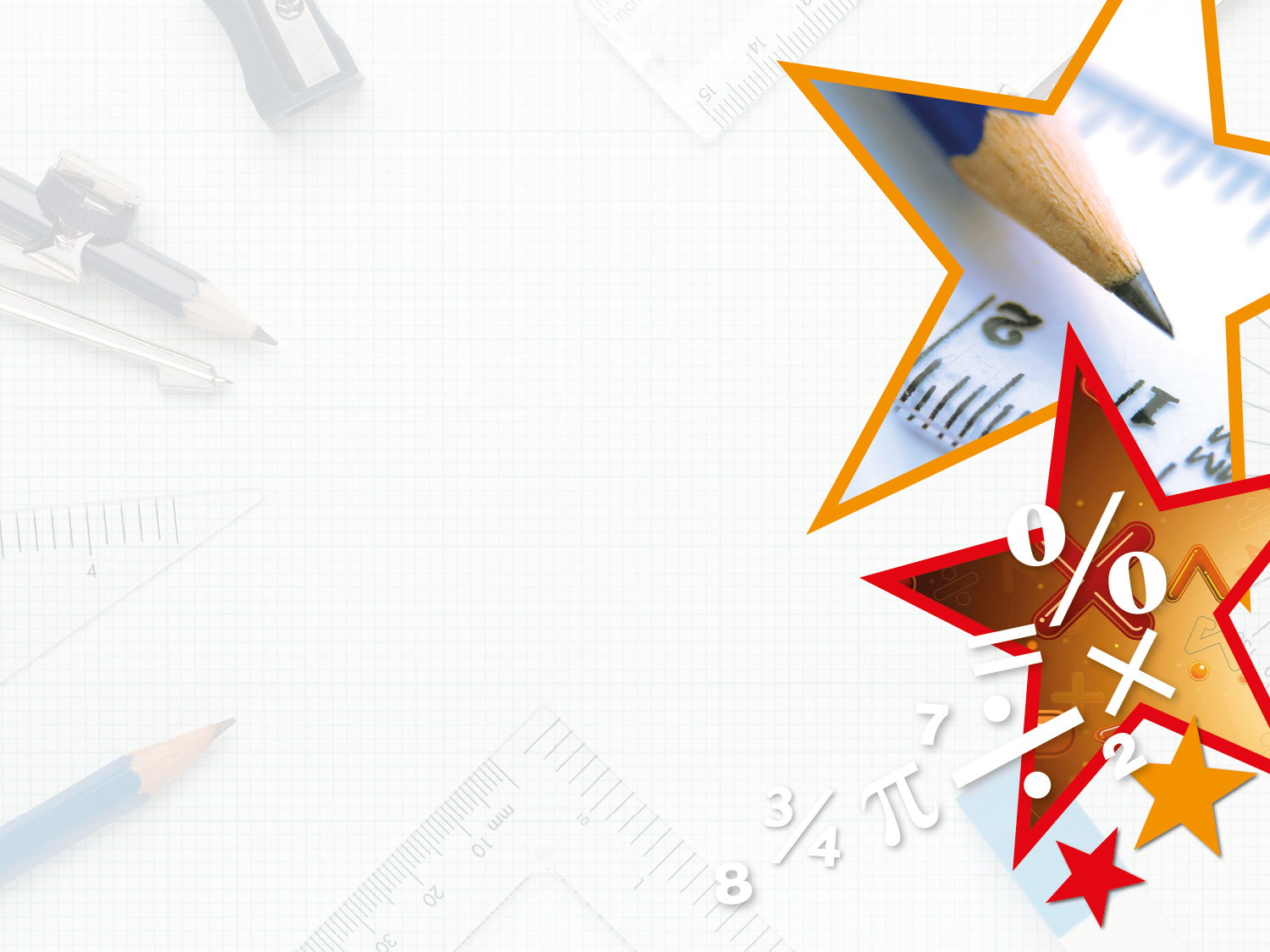 Introduction

Fill in the blanks using the words on the cards.

The scissors are _________________________________  than the apples.

The apples are _________________________________  than the scissors.
heavier
lighter
Y1
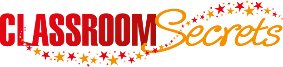 © Classroom Secrets Limited 2019
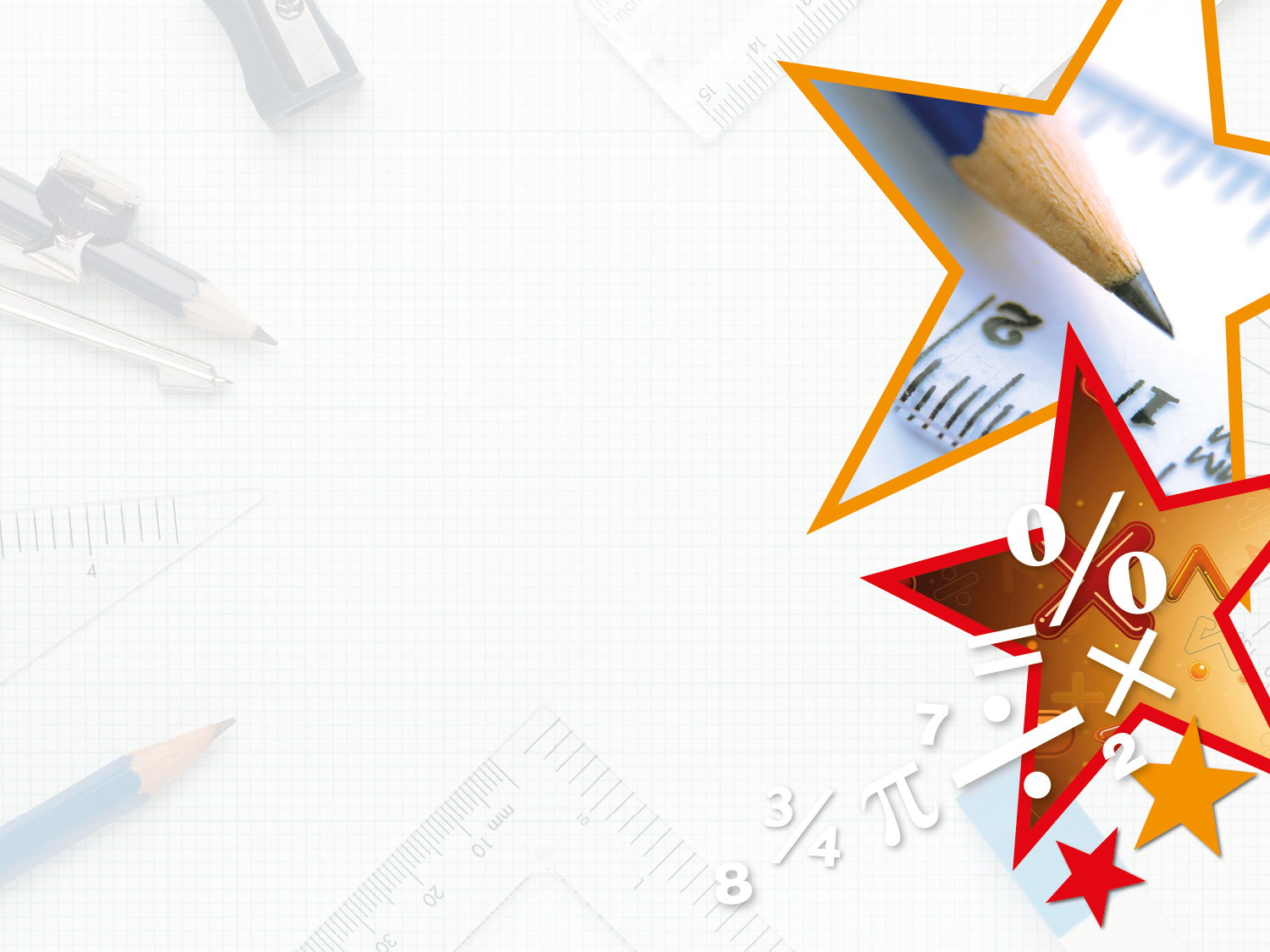 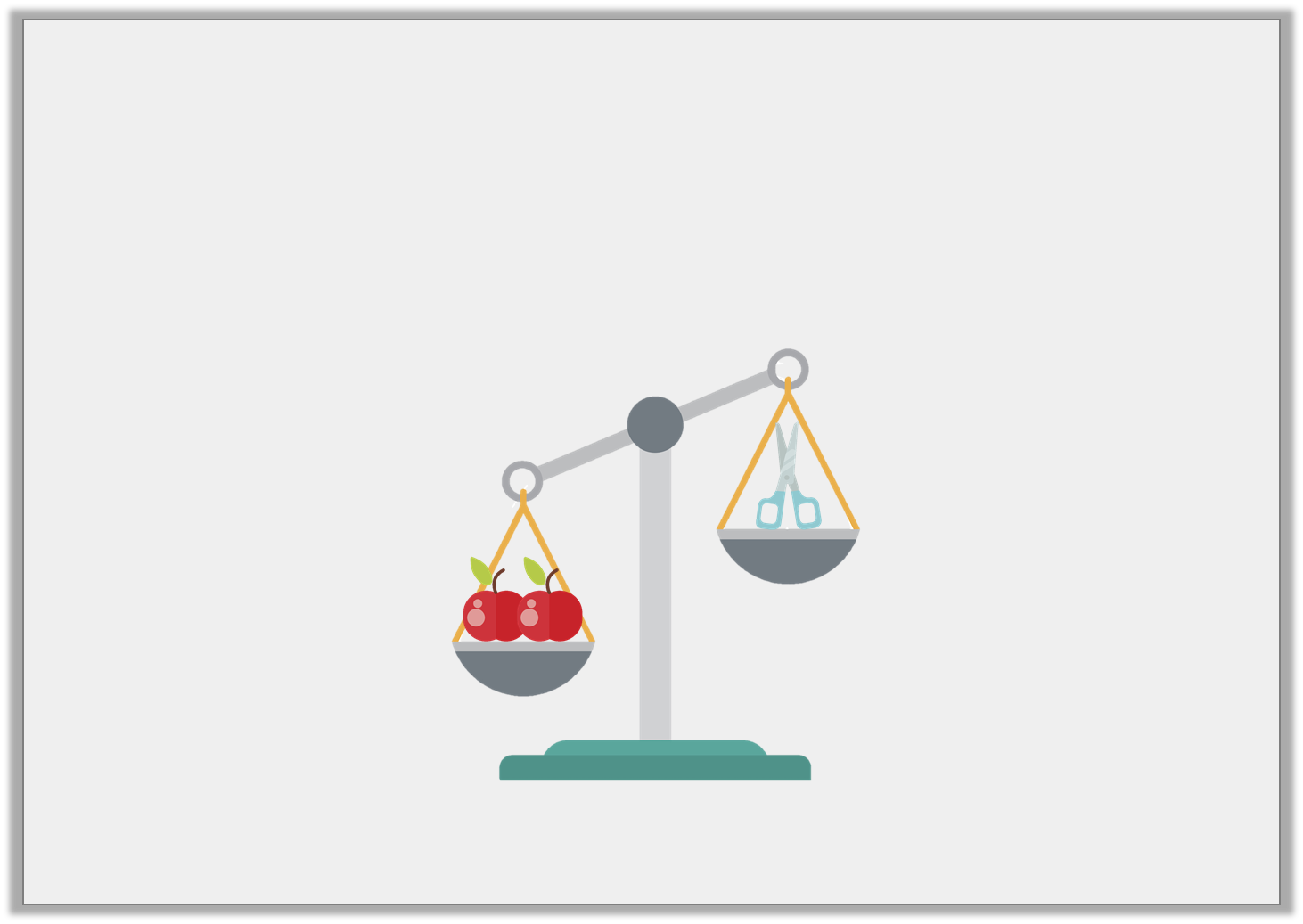 Introduction

Fill in the blanks using the words on the cards.

The scissors are _________________________________  than the apples.

The apples are _________________________________  than the scissors.
lighter
heavier
heavier
lighter
Y1
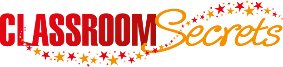 © Classroom Secrets Limited 2019
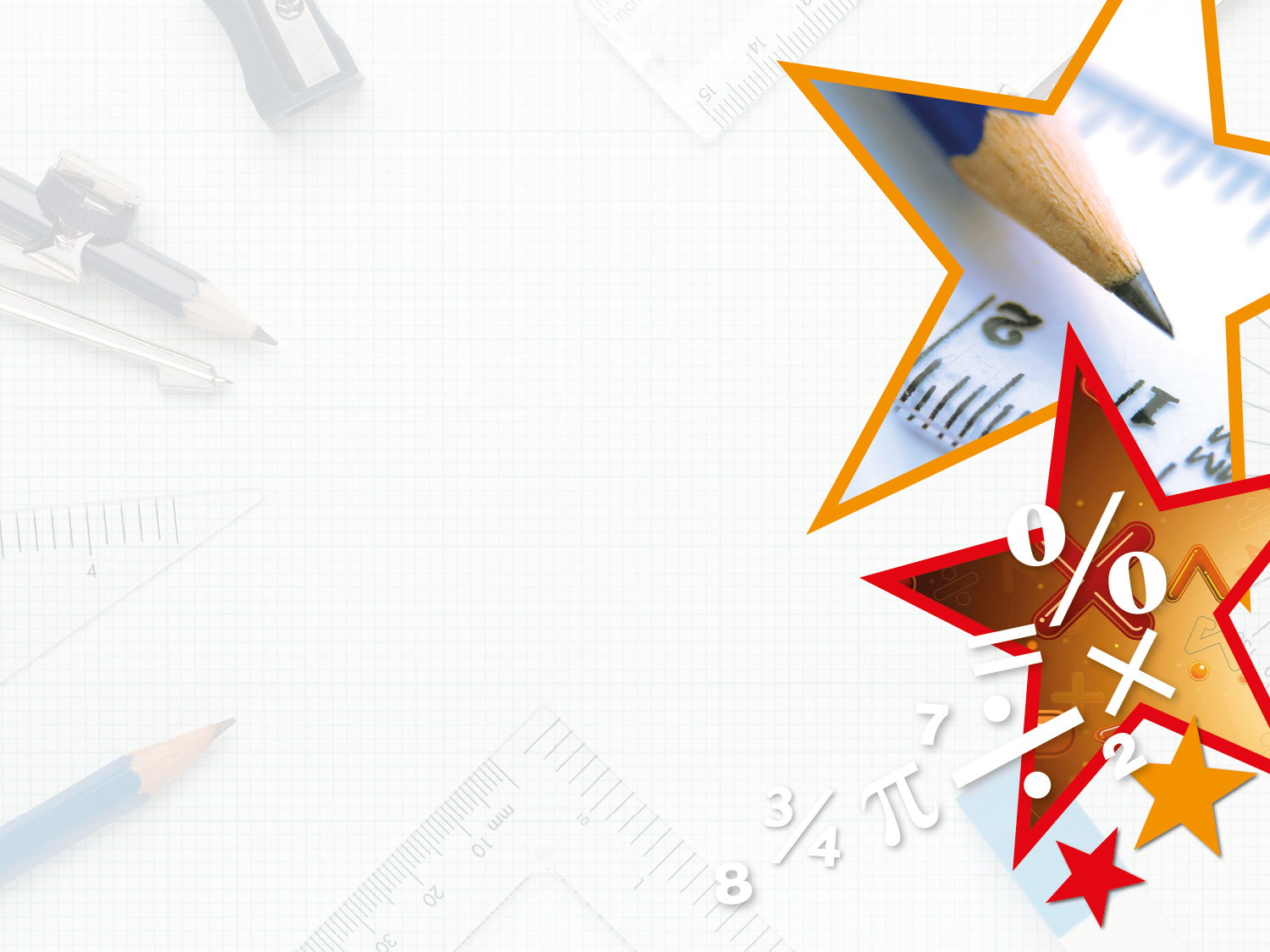 Introduction

What number each arrow pointing to?
Y2
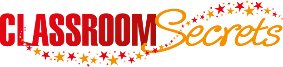 © Classroom Secrets Limited 2018
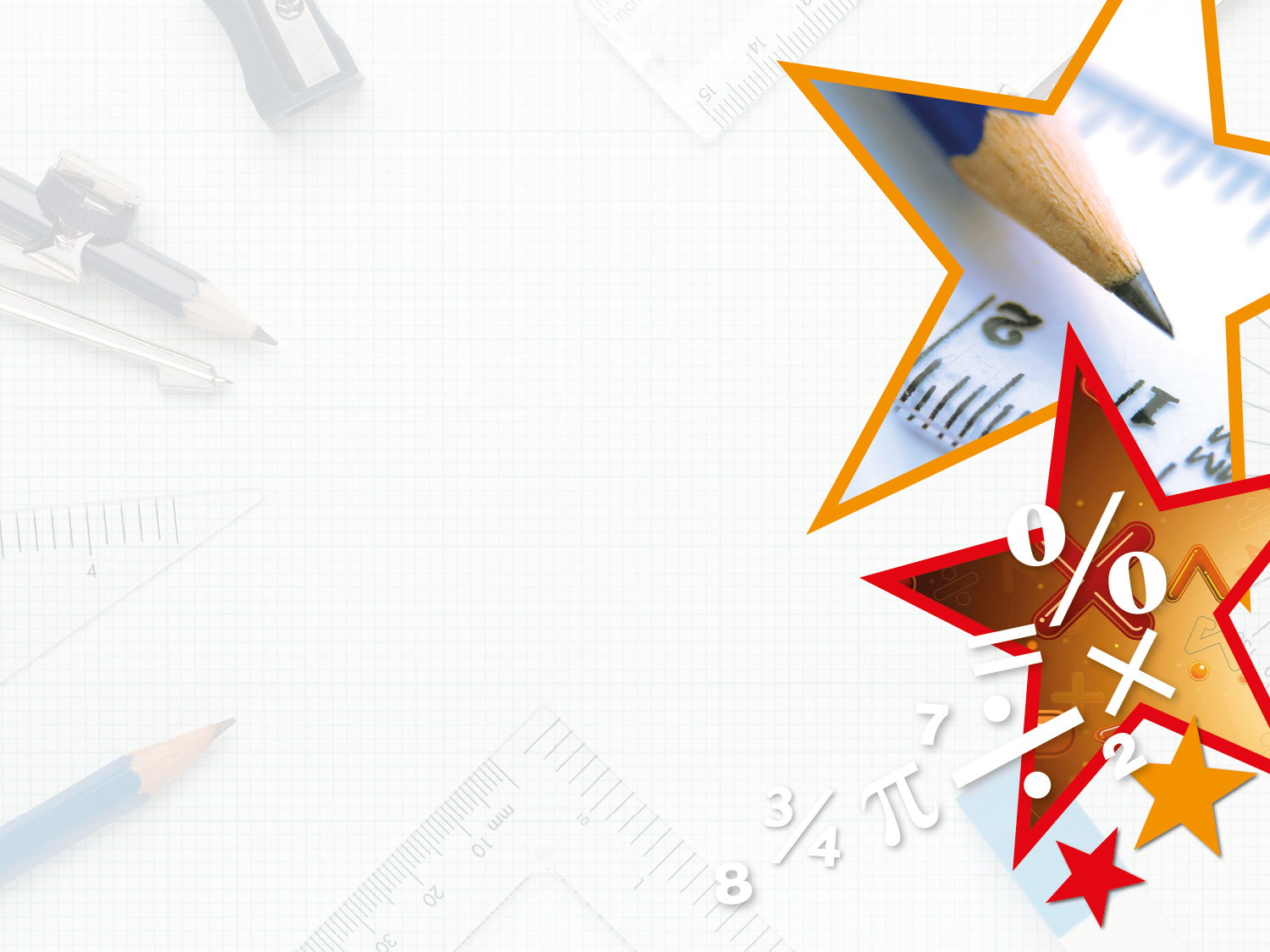 Introduction

What number each arrow pointing to?
Y2
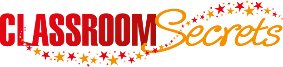 © Classroom Secrets Limited 2018
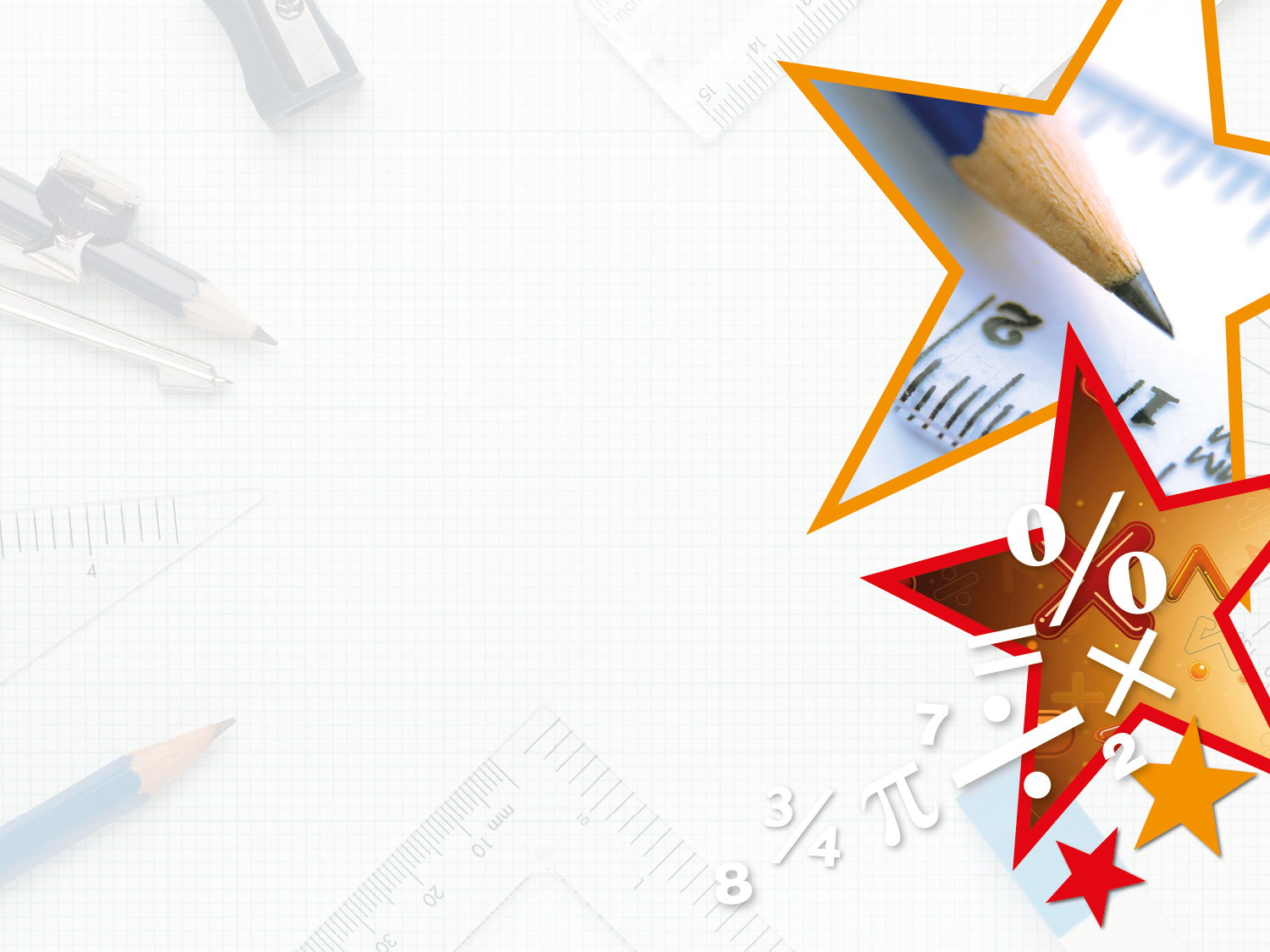 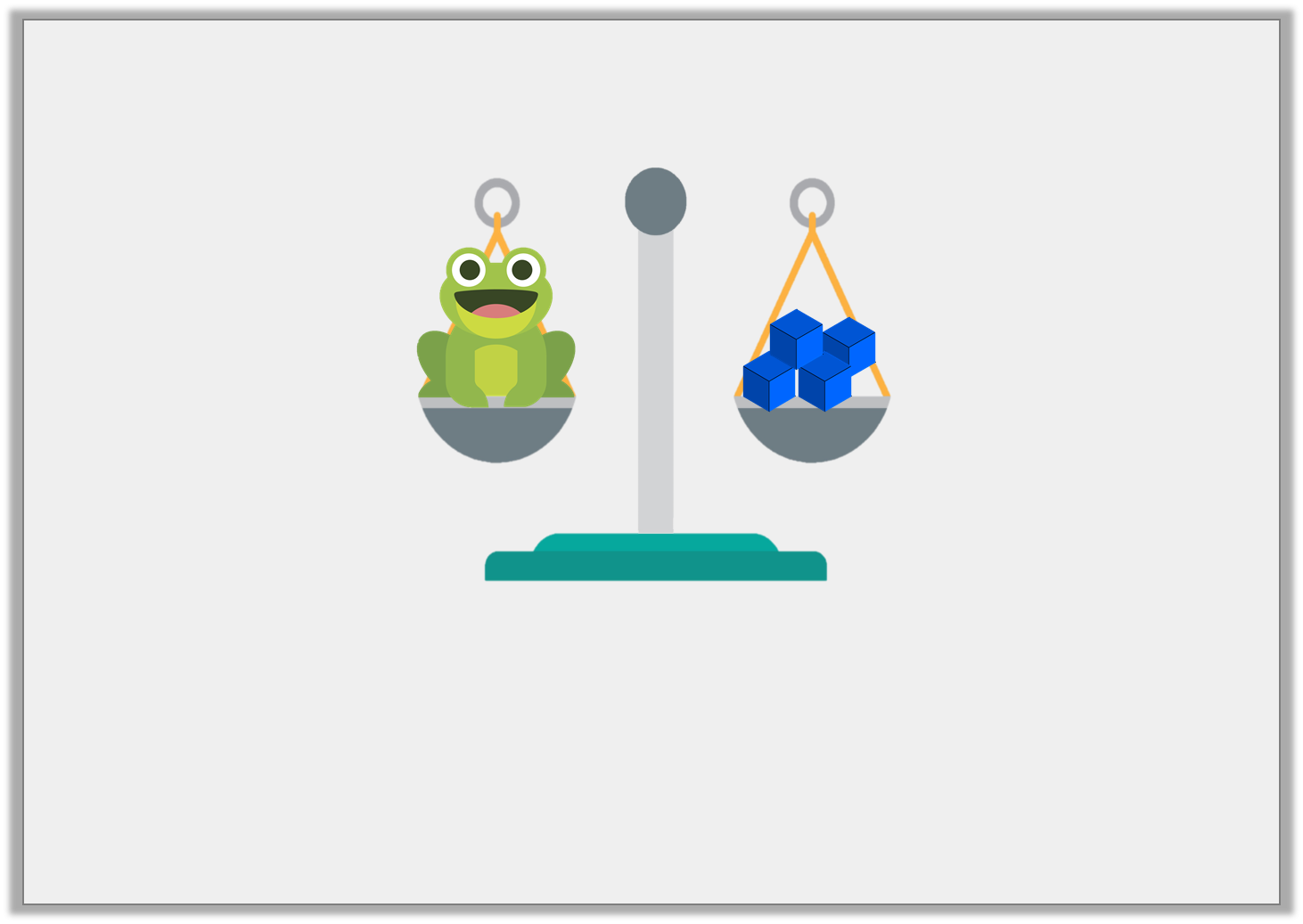 Varied Fluency 1

What is the mass of the toy frog?











                                                                 cubes
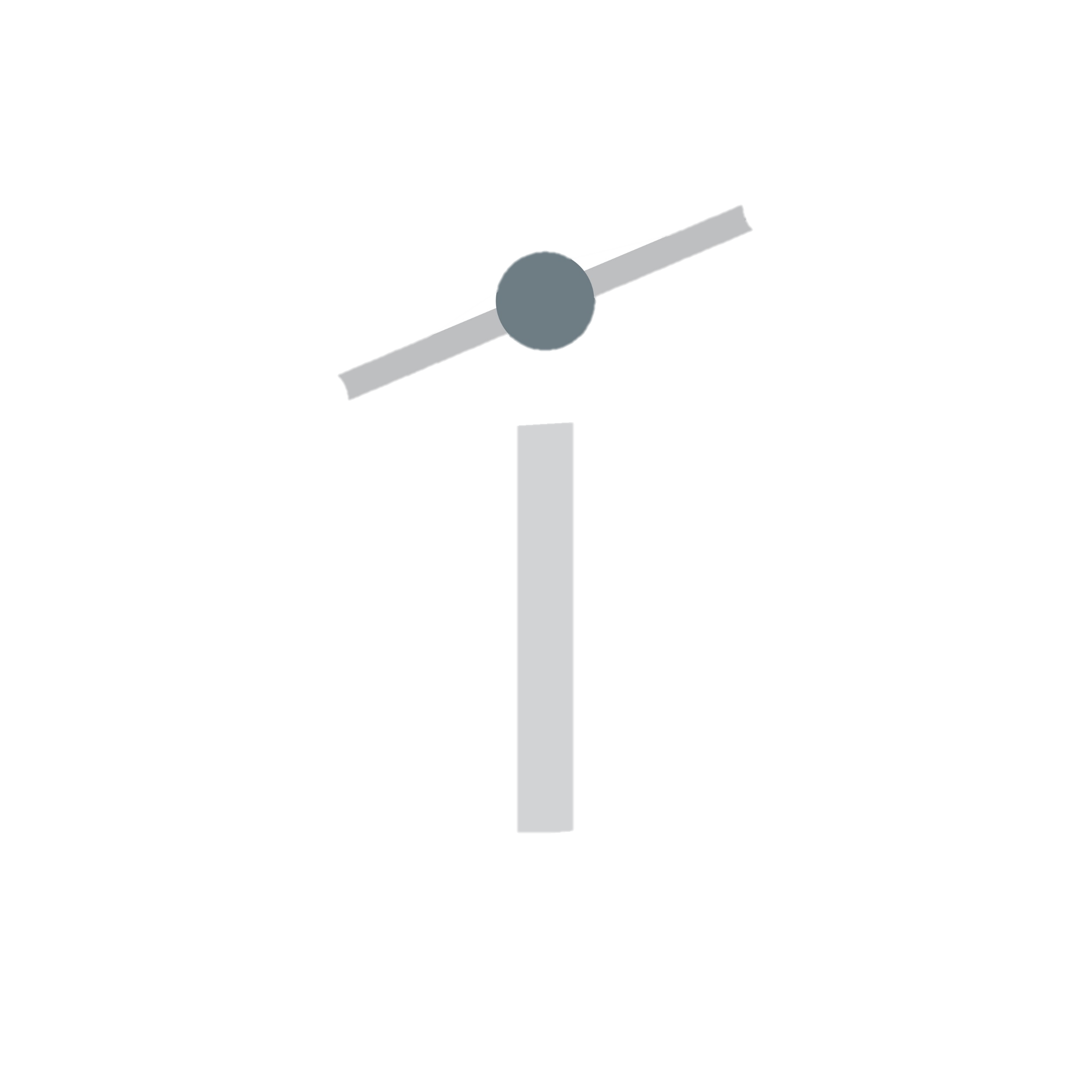 Y1
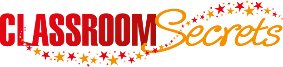 © Classroom Secrets Limited 2019
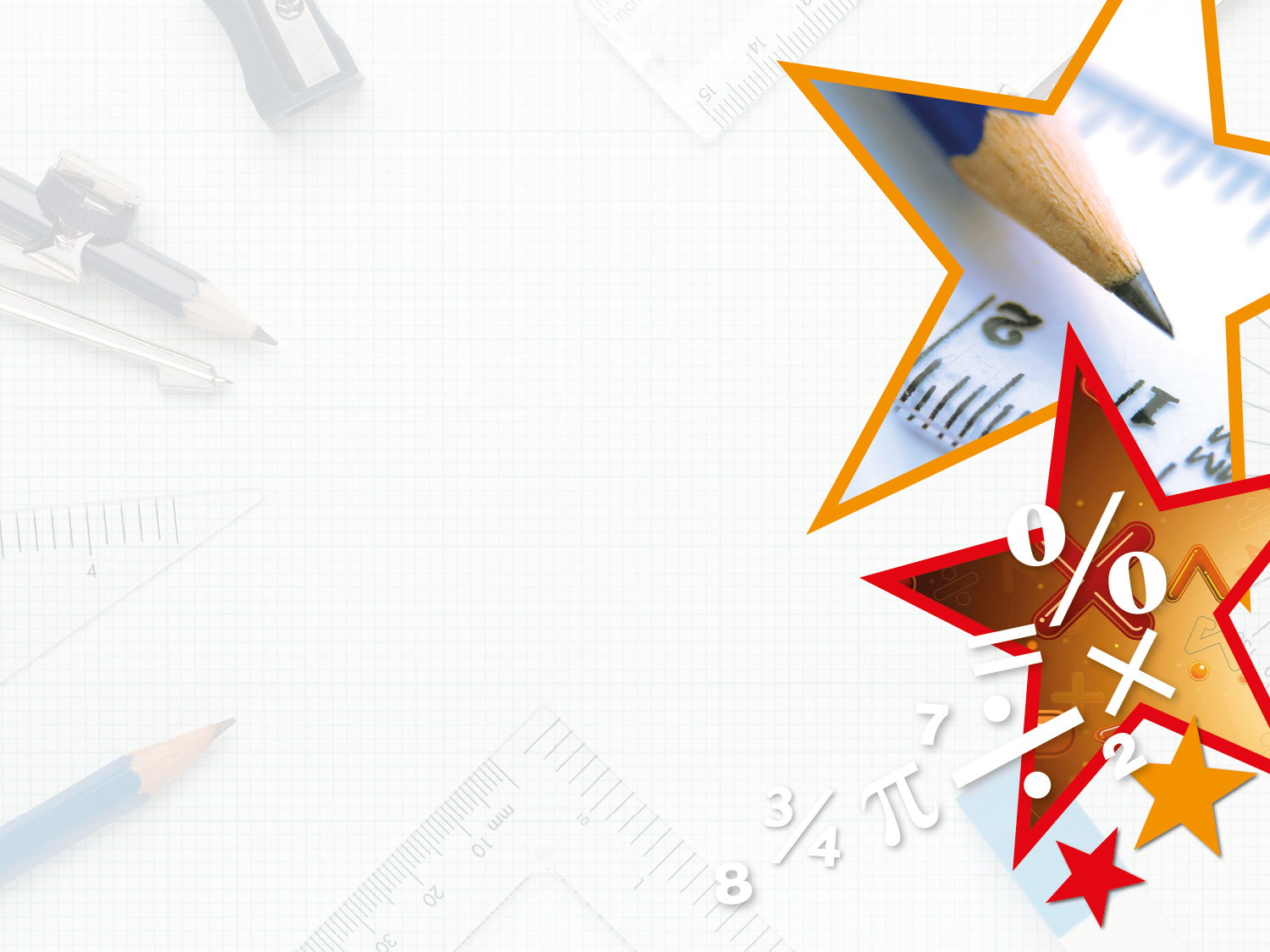 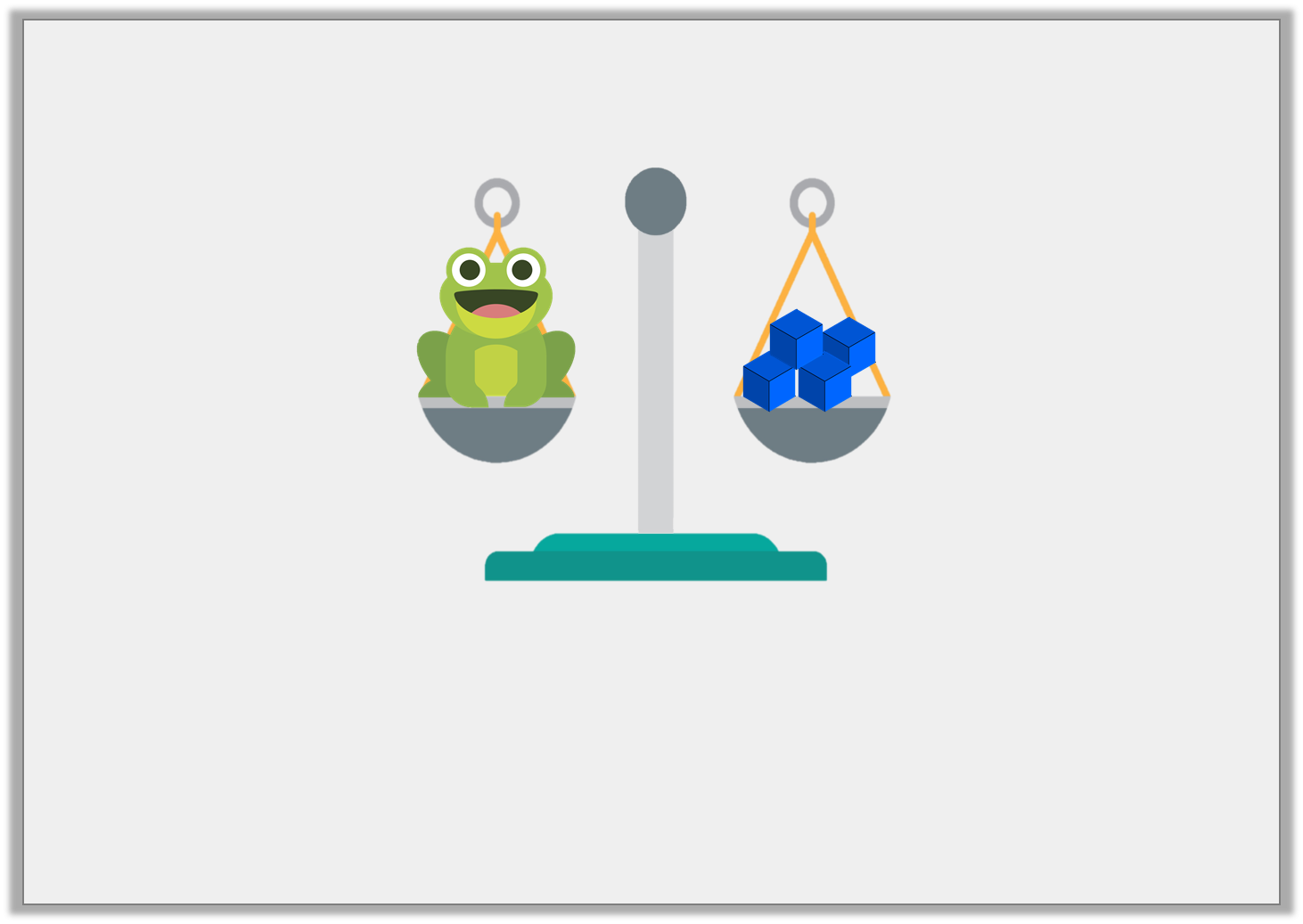 Varied Fluency 1

What is the mass of the toy frog?











                                                                 cubes
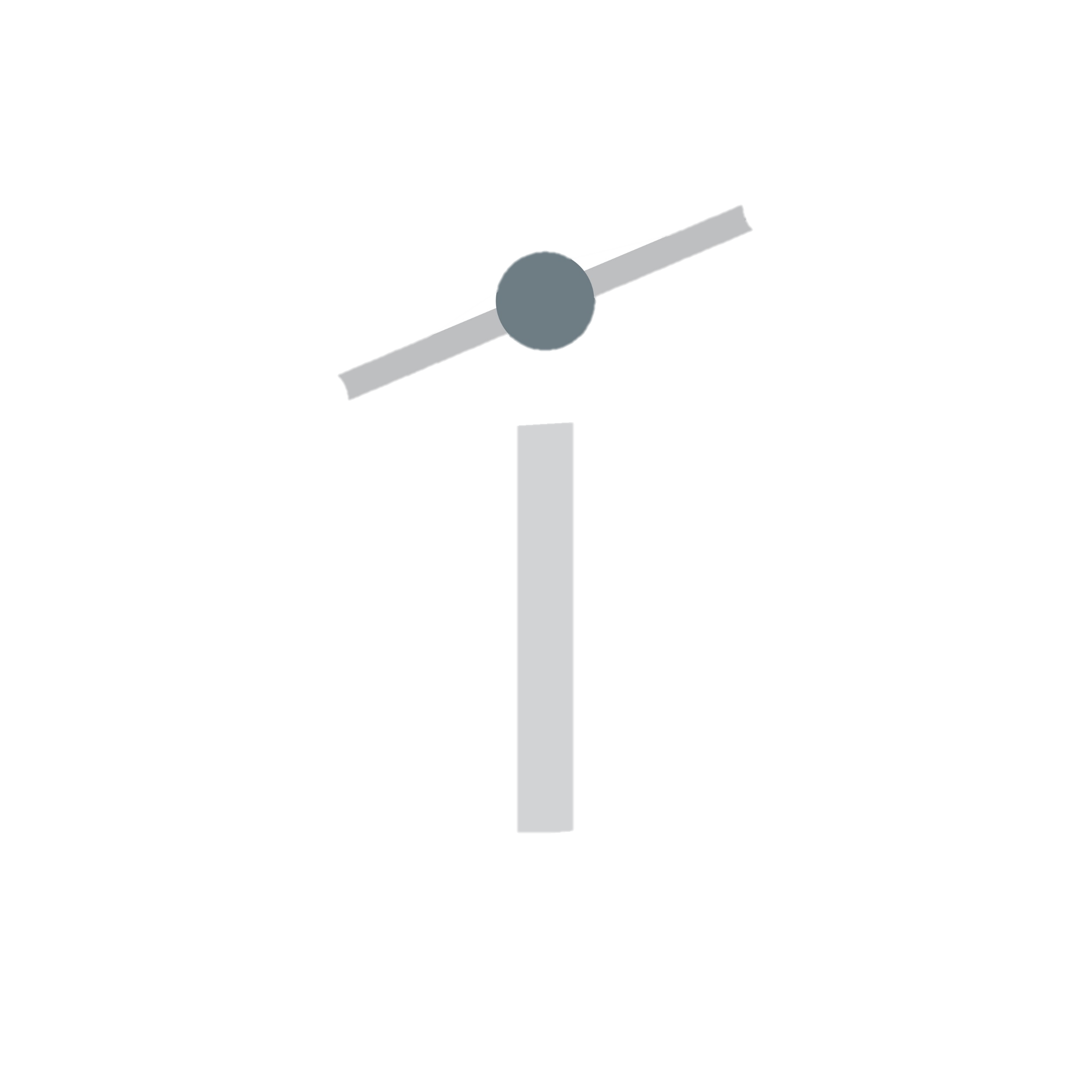 4
Y1
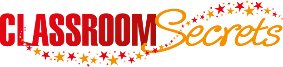 © Classroom Secrets Limited 2019
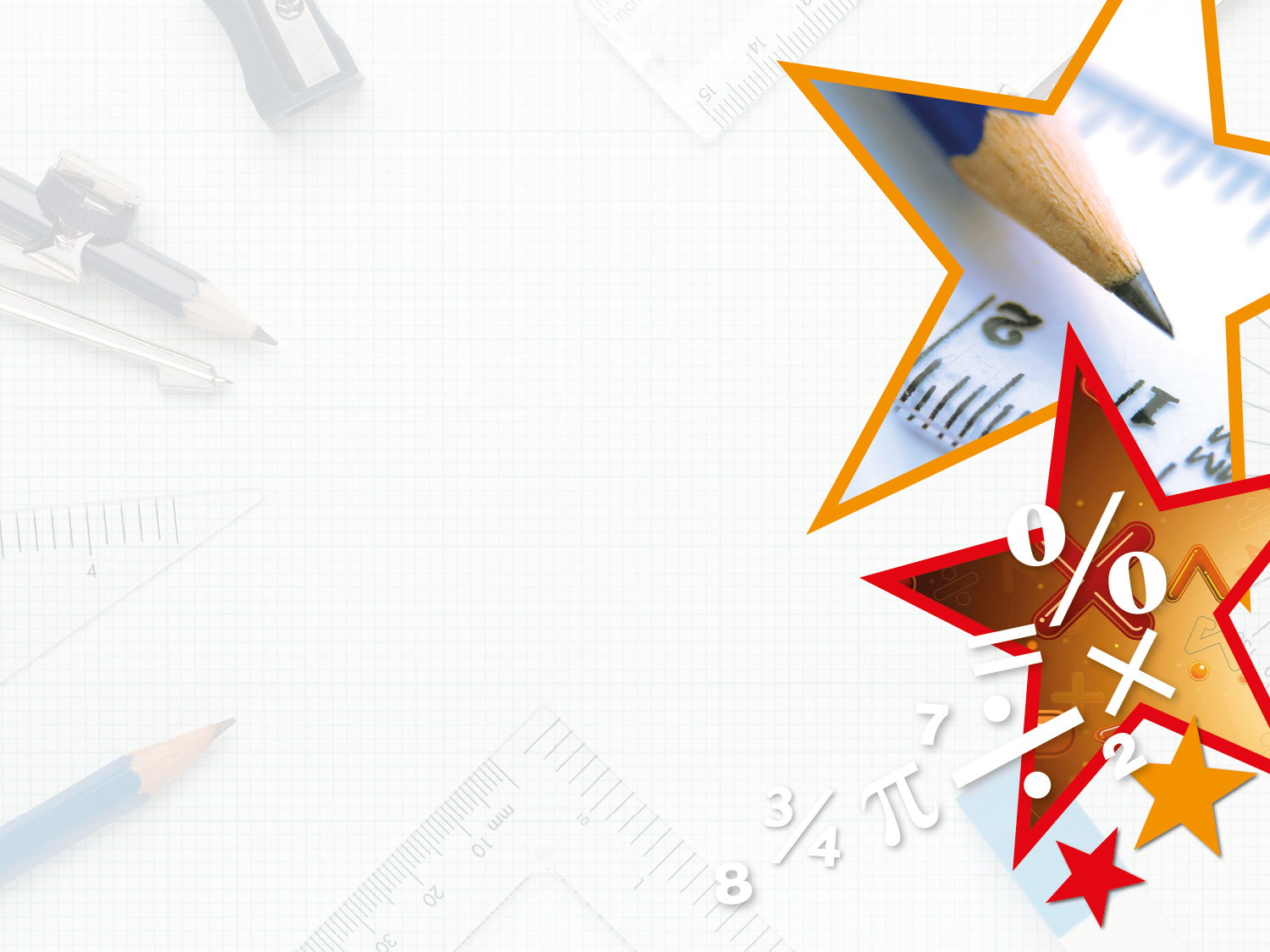 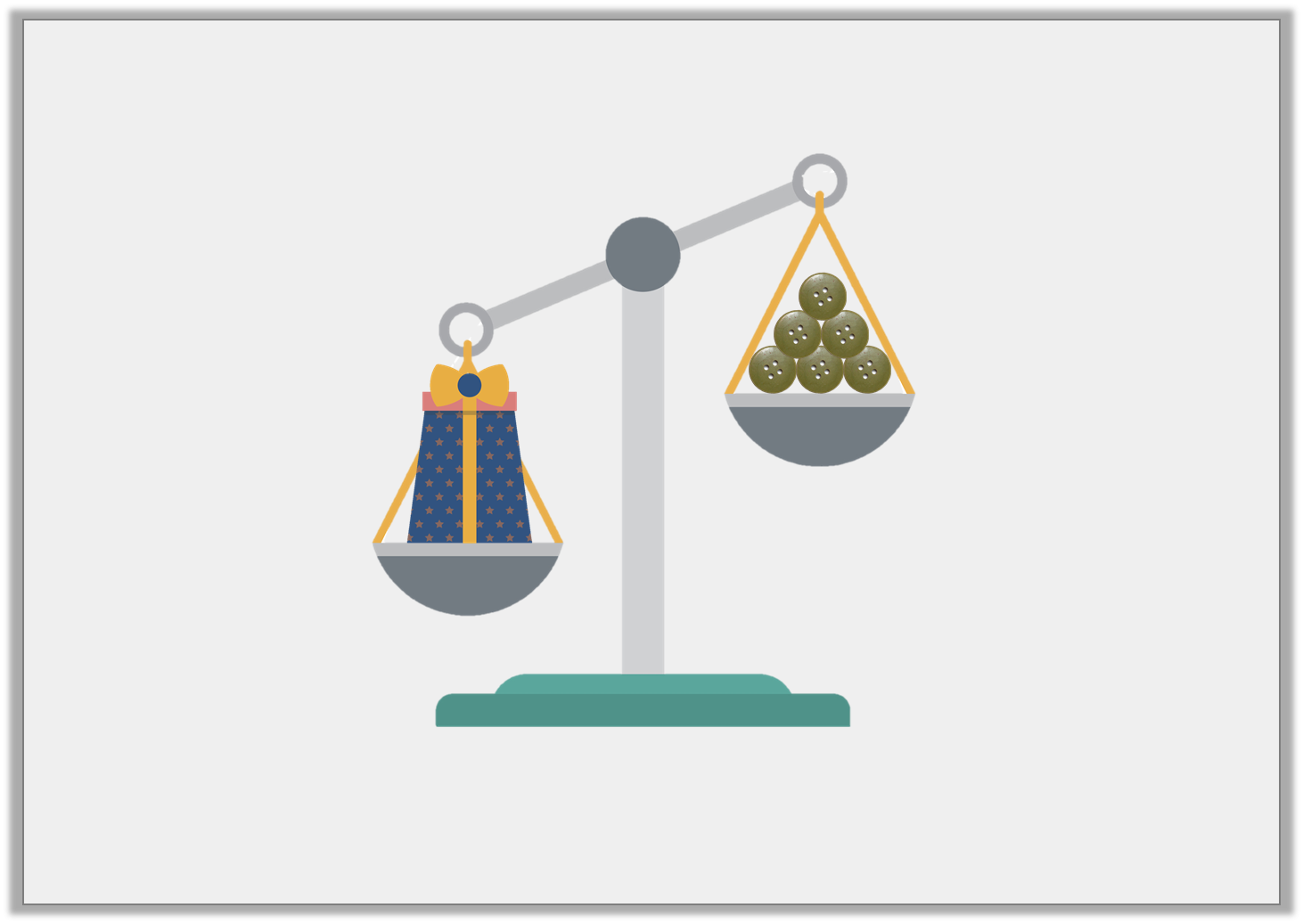 Varied Fluency 2

True or false? This box weighs less than 6 buttons.
Y1
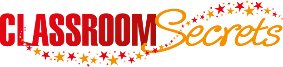 © Classroom Secrets Limited 2019
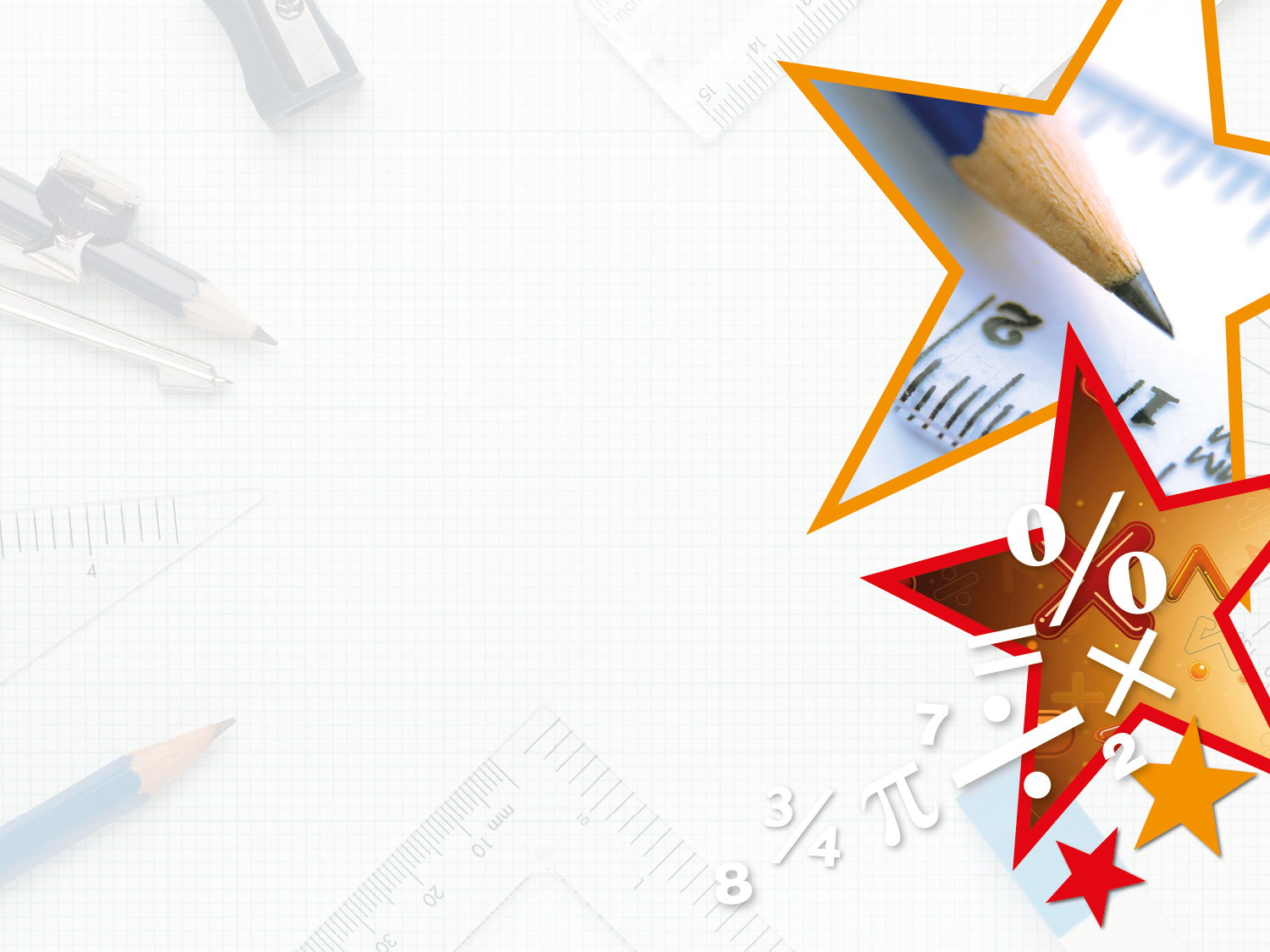 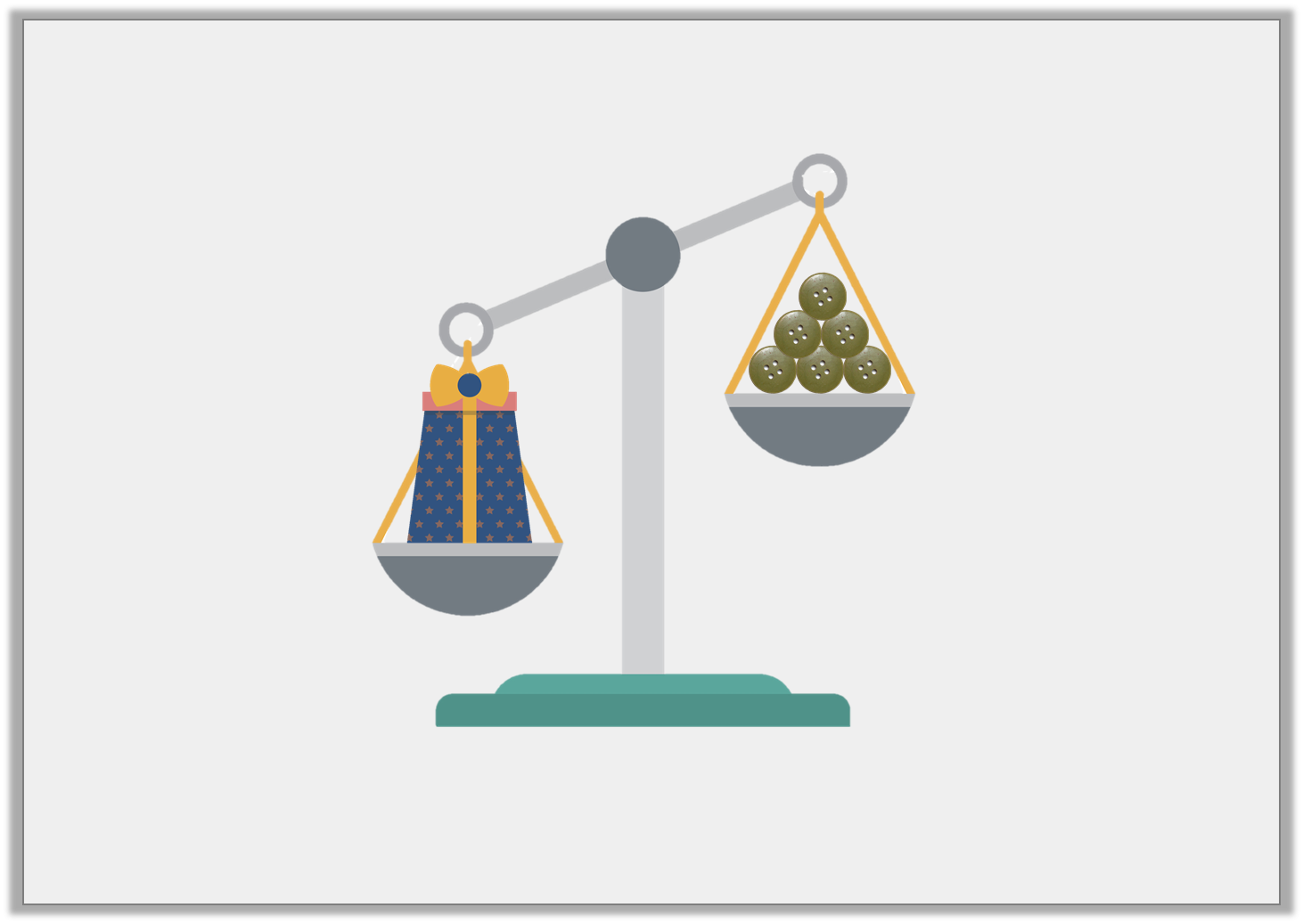 Varied Fluency 2

True or false? This box weighs less than 6 buttons.














False, the box weighs more than 6 buttons.
Y1
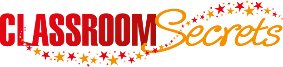 © Classroom Secrets Limited 2019
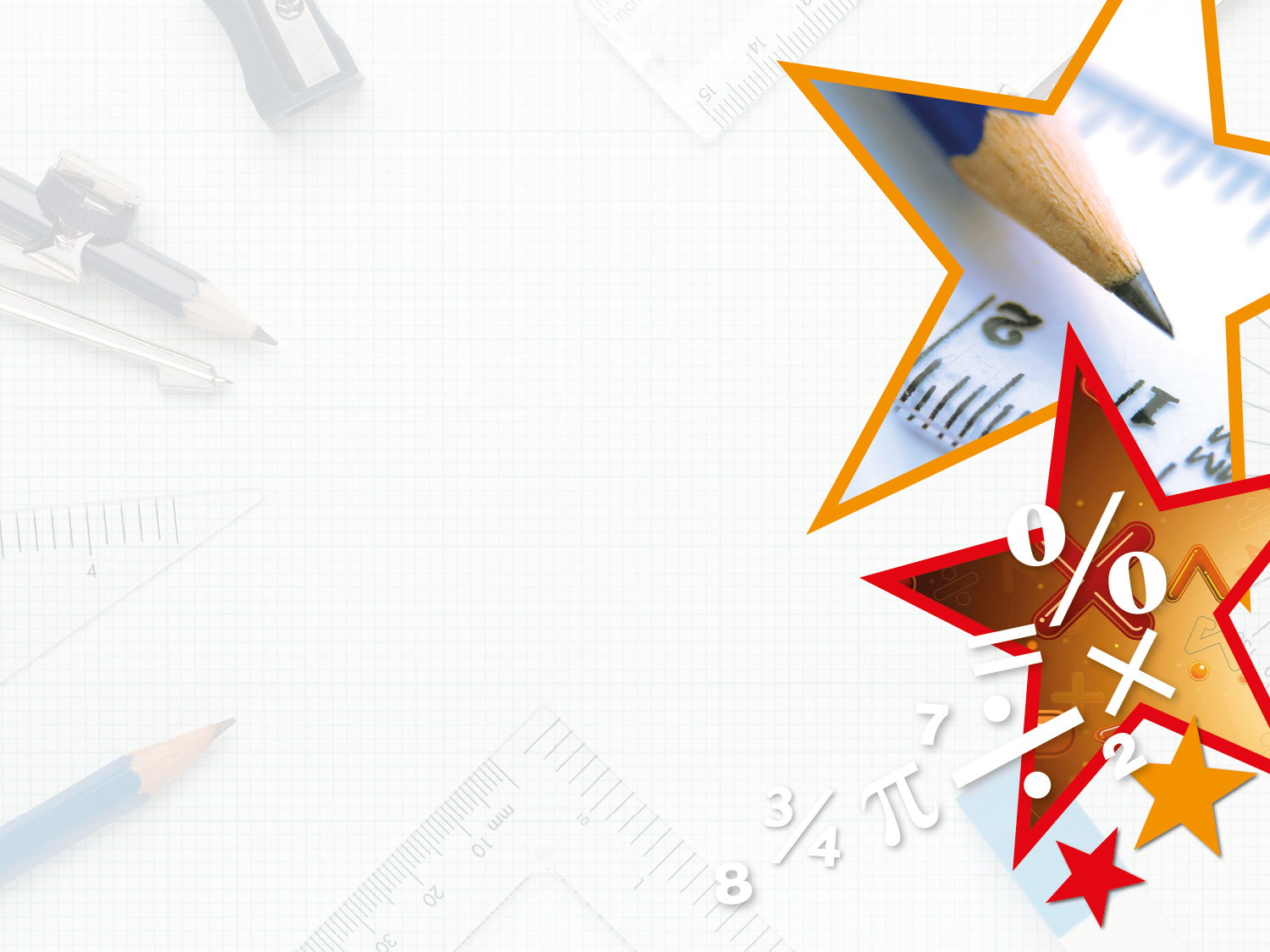 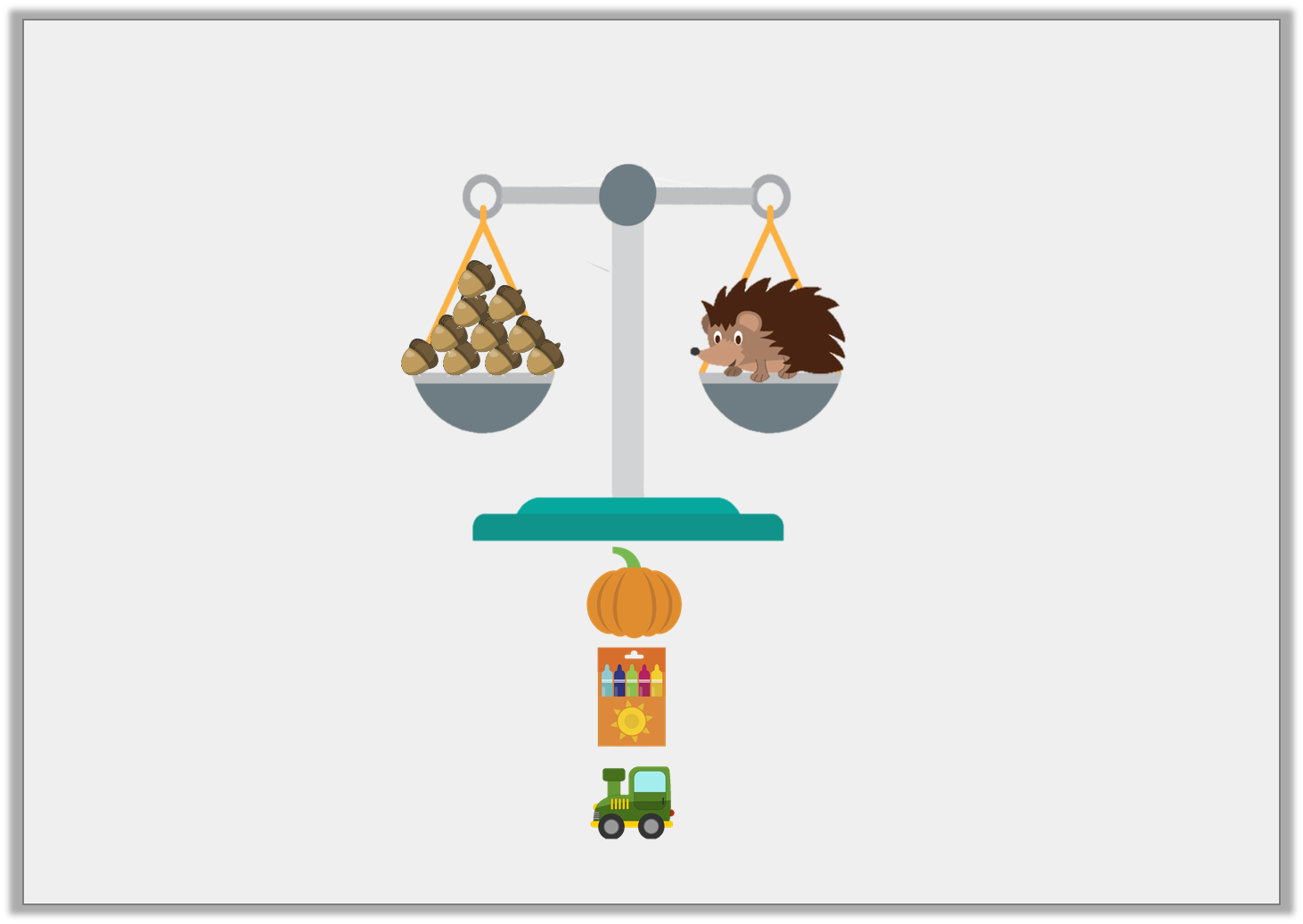 Varied Fluency 3

Which object weighs more than the hedgehog?
12 acorns
8 acorns
10 acorns
Y1
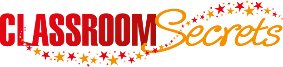 © Classroom Secrets Limited 2019
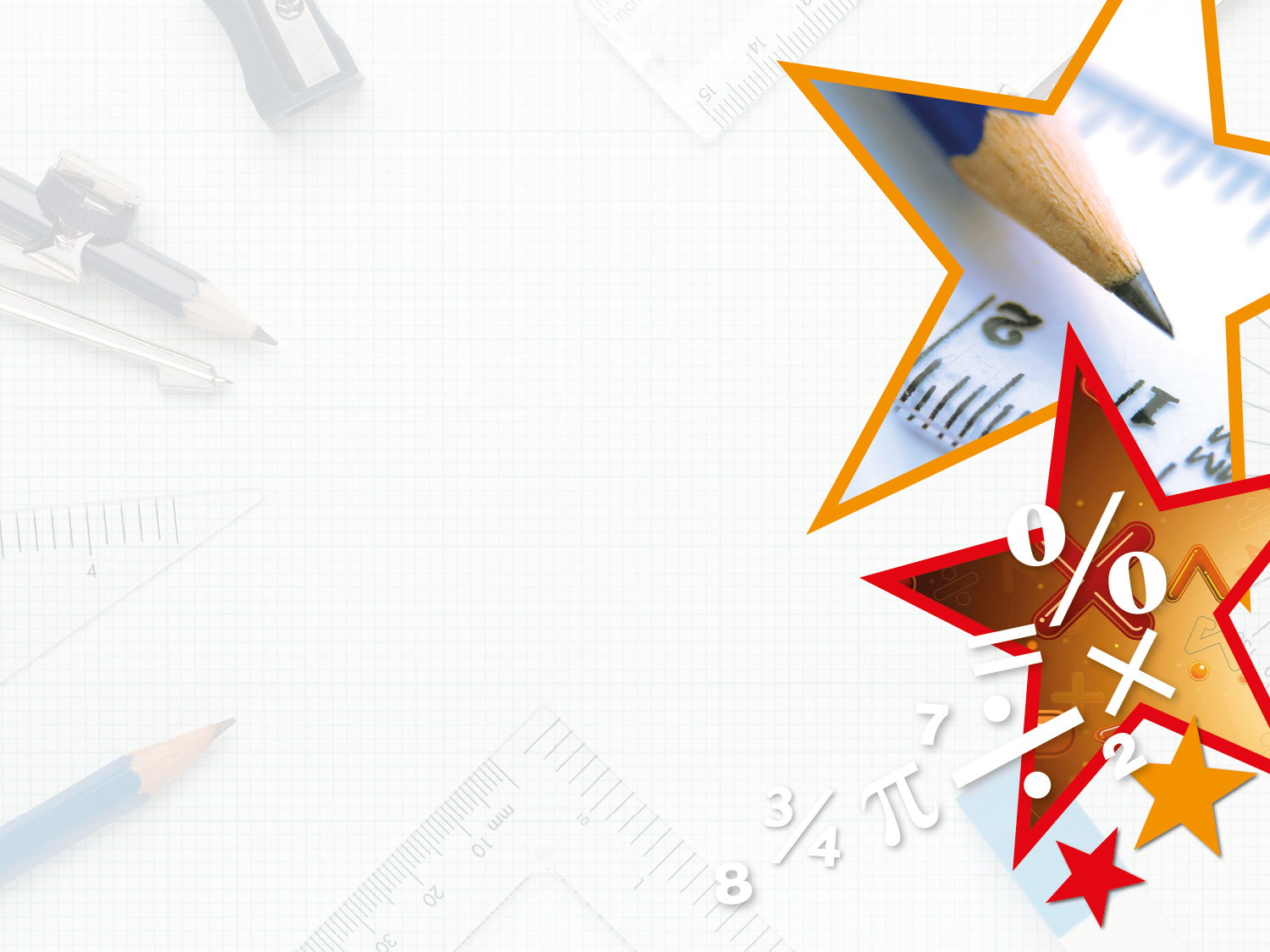 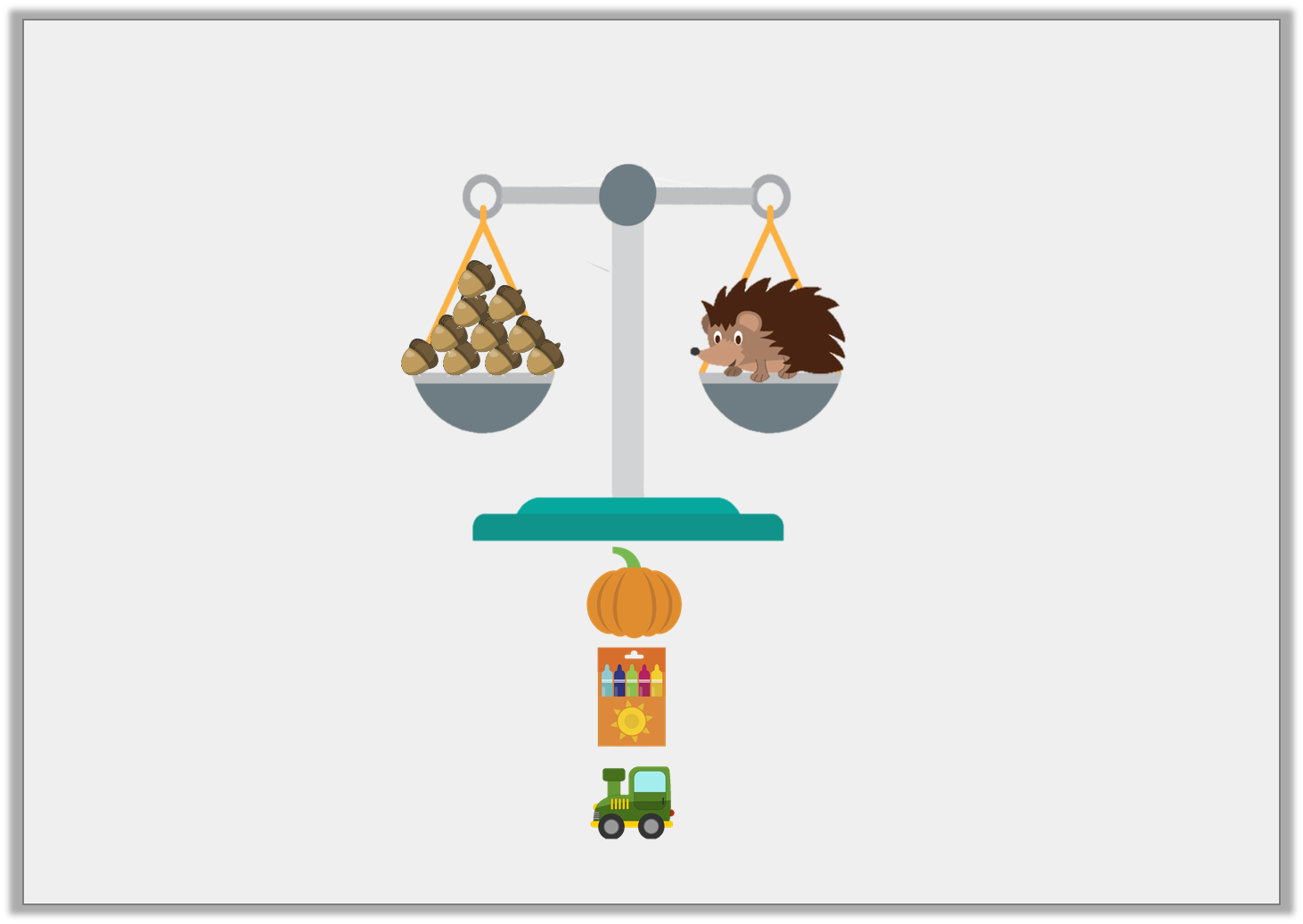 Varied Fluency 3

Which object weighs more than the hedgehog?
12 acorns
8 acorns
10 acorns
Y1
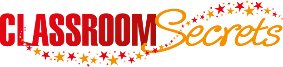 © Classroom Secrets Limited 2019
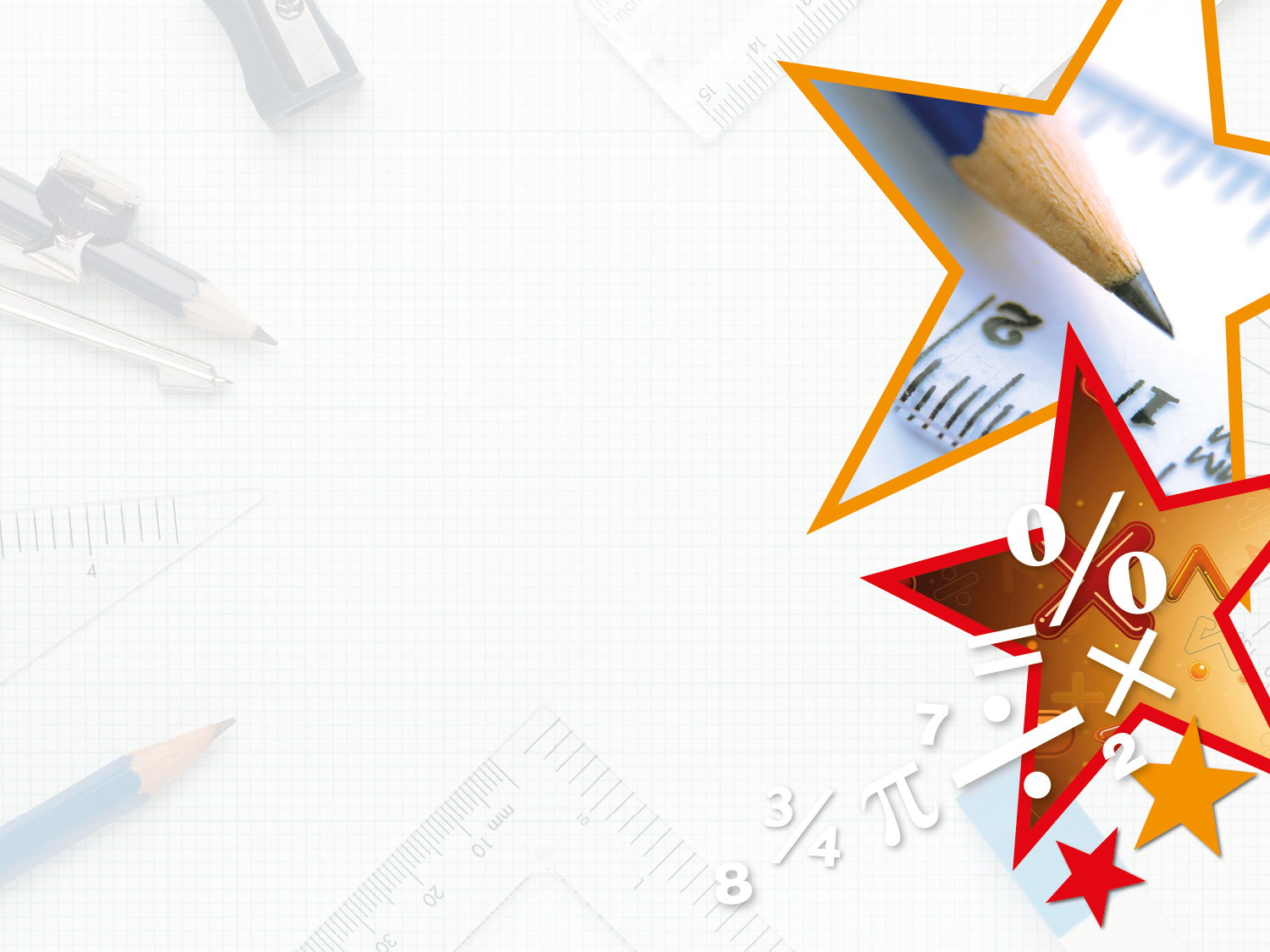 Varied Fluency 1

Order these amounts from smallest to largest.
Y2
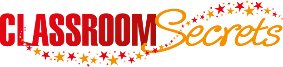 © Classroom Secrets Limited 2018
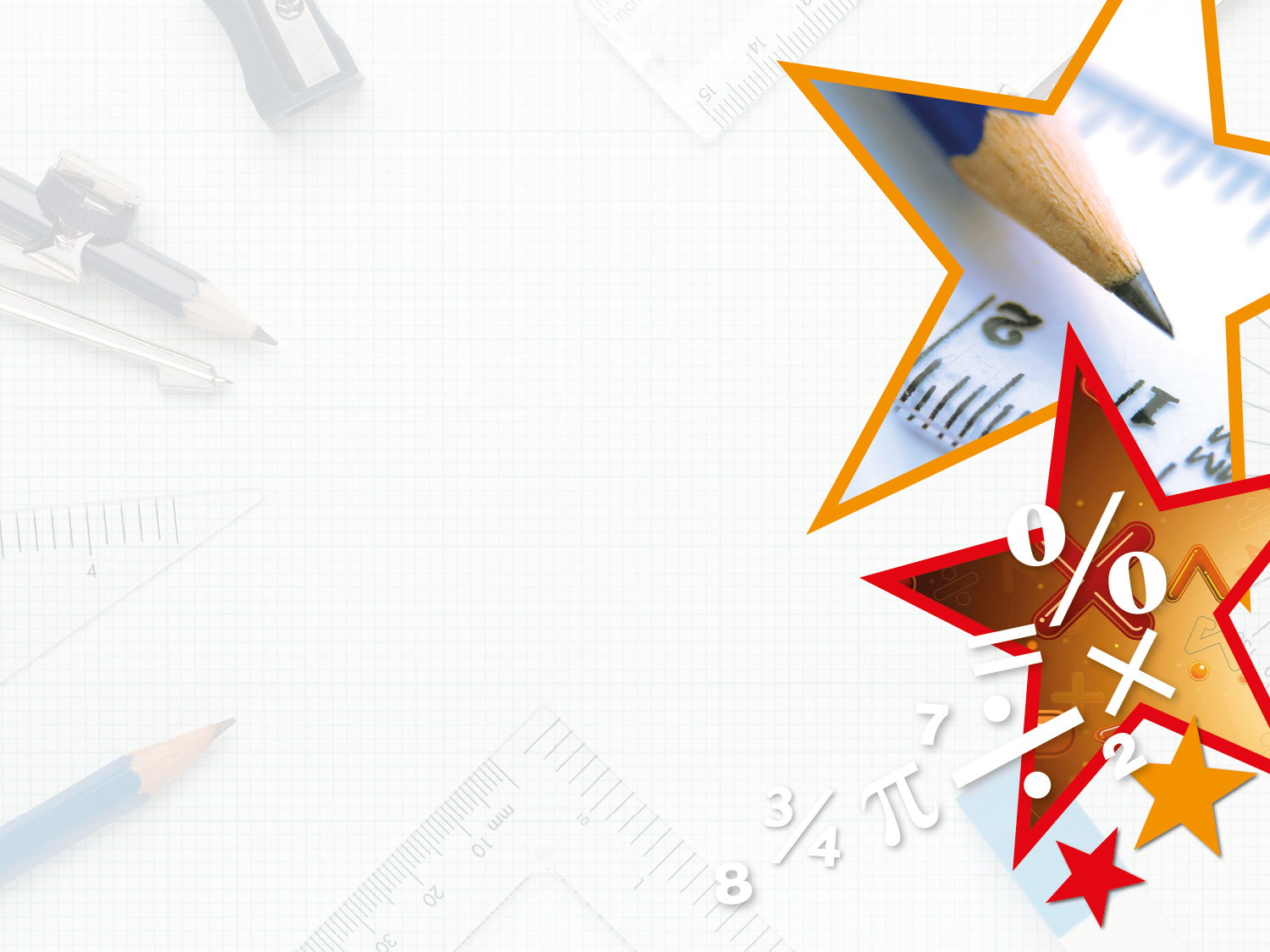 Varied Fluency 1

Order these amounts from smallest to largest.





46g, 48g, 62g
Y2
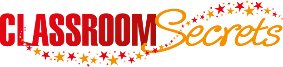 © Classroom Secrets Limited 2018
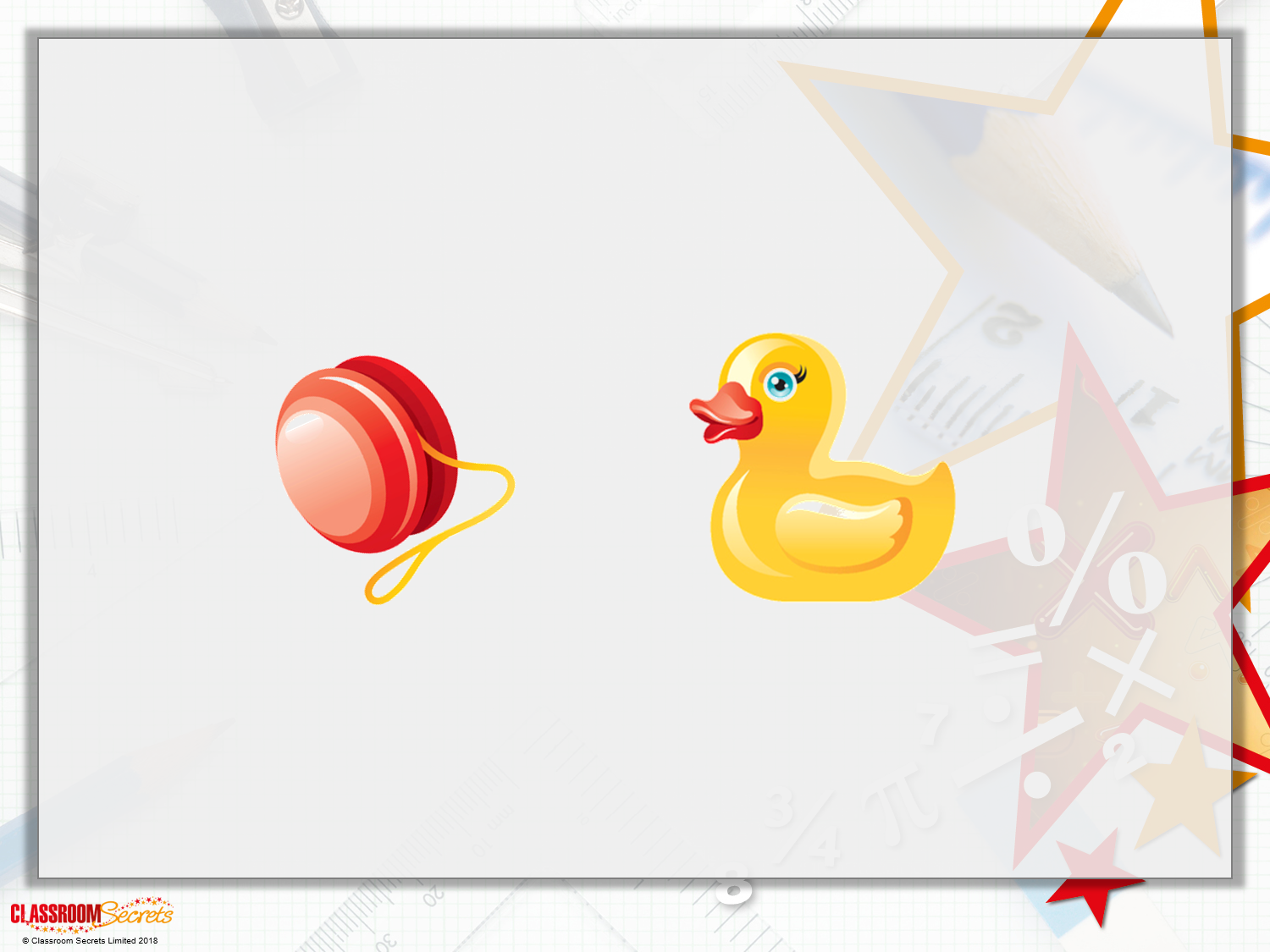 Varied Fluency 2

Complete the sentence using ‘more’ or ‘less’.

The duck weighs _______  than the yo-yo.
56g
240g
Y2
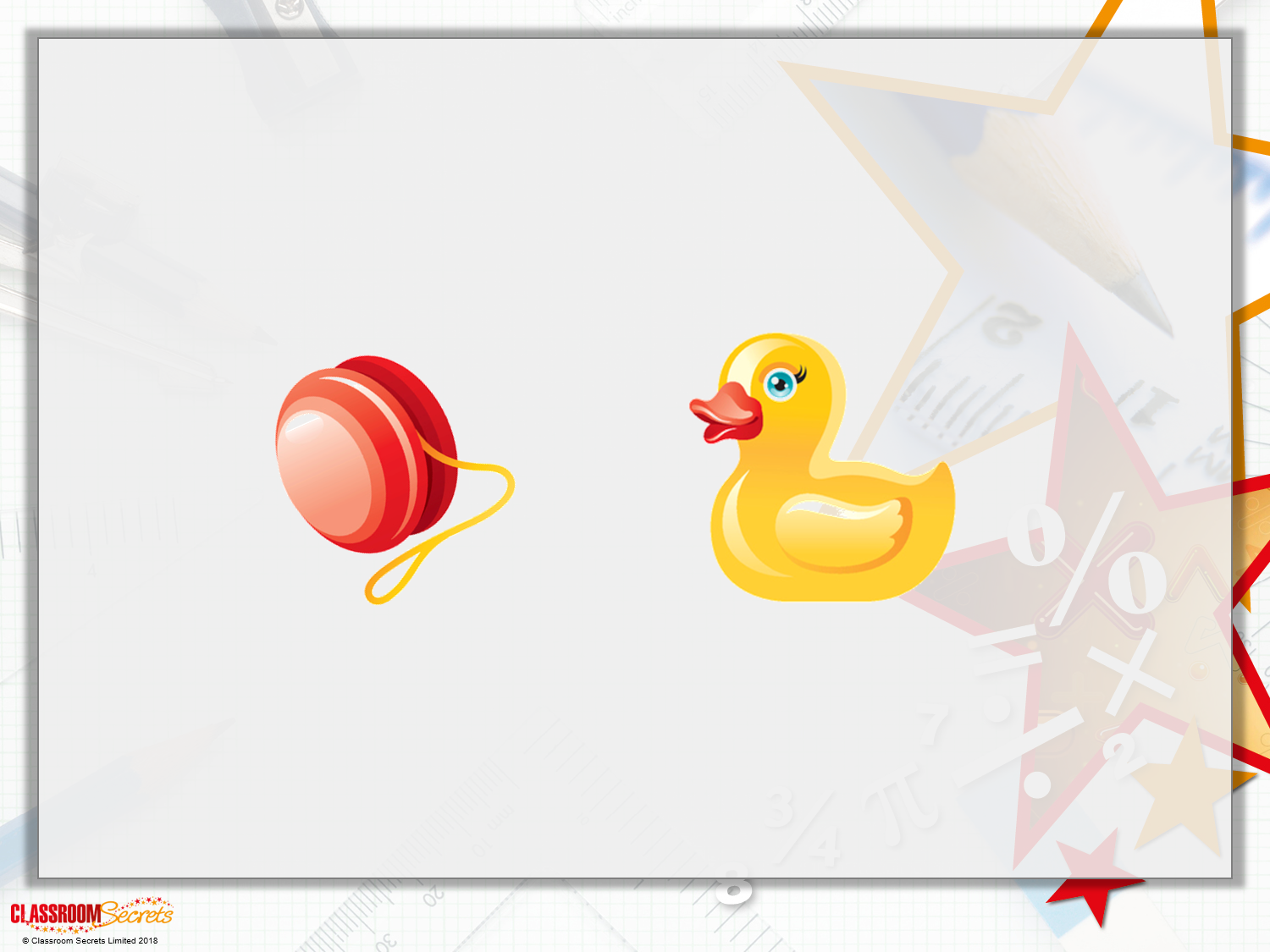 Varied Fluency 2

Complete the sentence using ‘more’ or ‘less’.

The duck weighs _______  than the yo-yo.
less
56g
240g
Y2
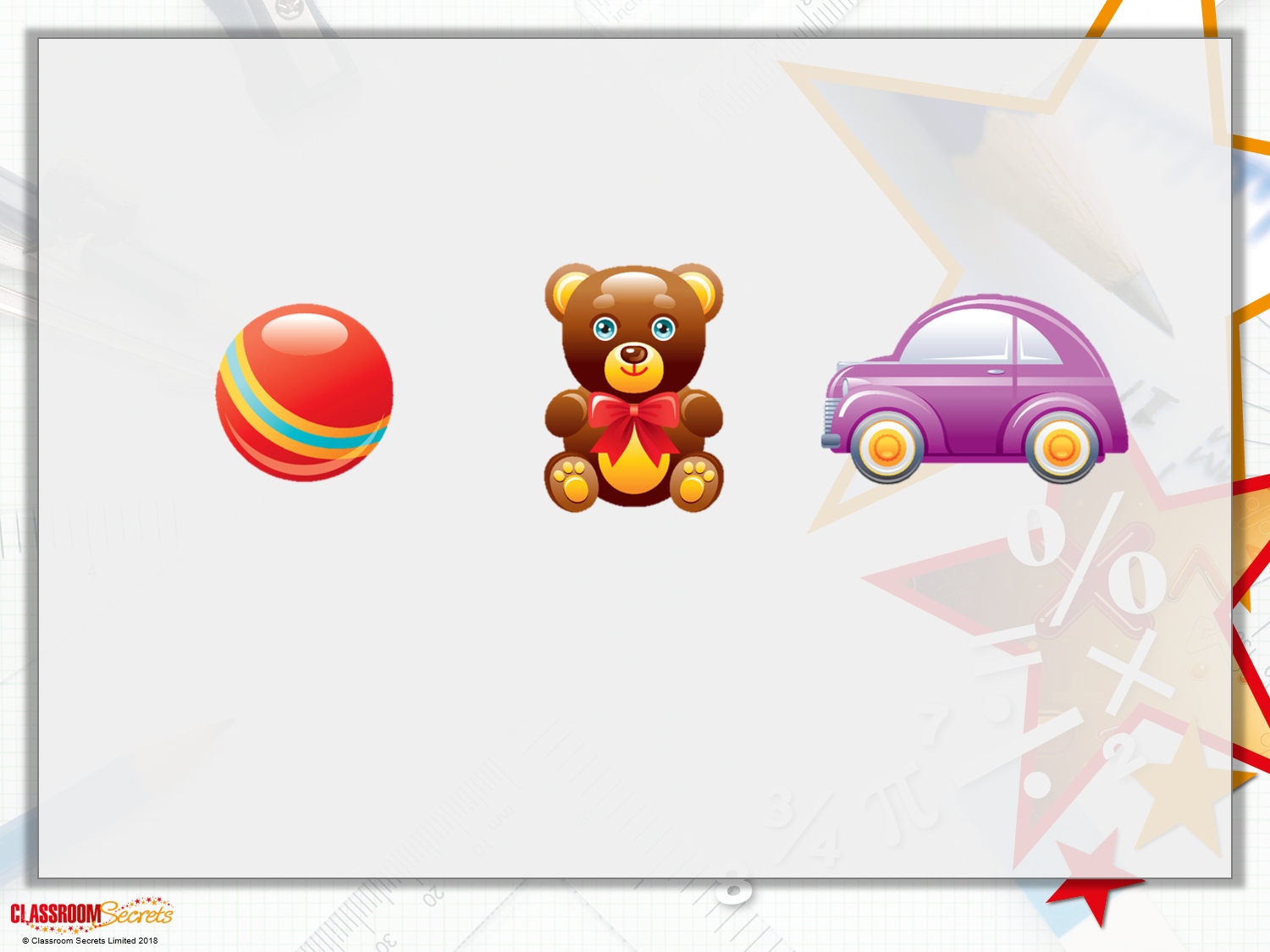 Varied Fluency 3

Circle the object that weighs the most.
108g
424g
362g
Y2
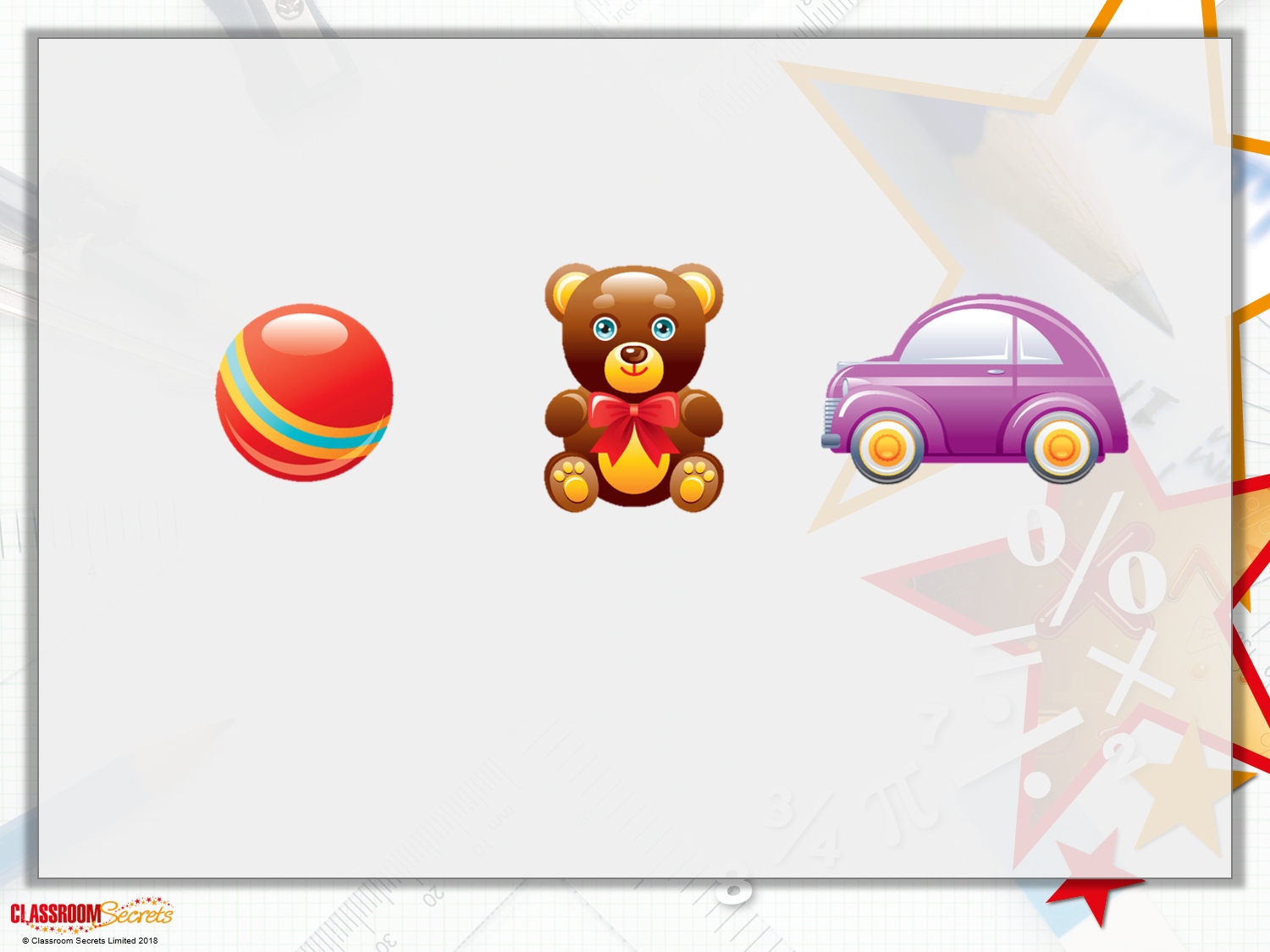 Varied Fluency 3

Circle the object that weighs the most.
108g
424g
362g
Y2
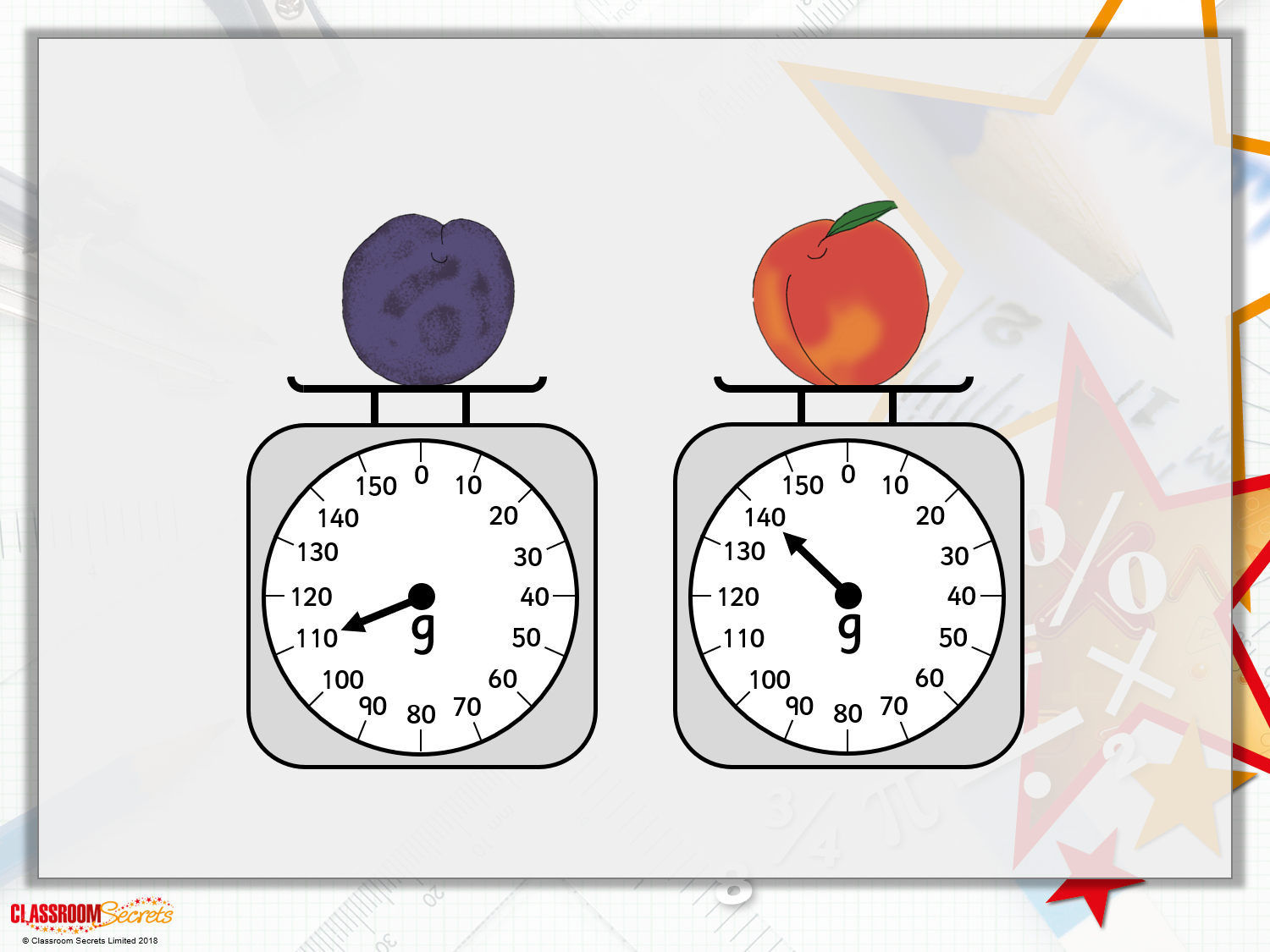 Varied Fluency 4

How much do these items weigh?
Y2
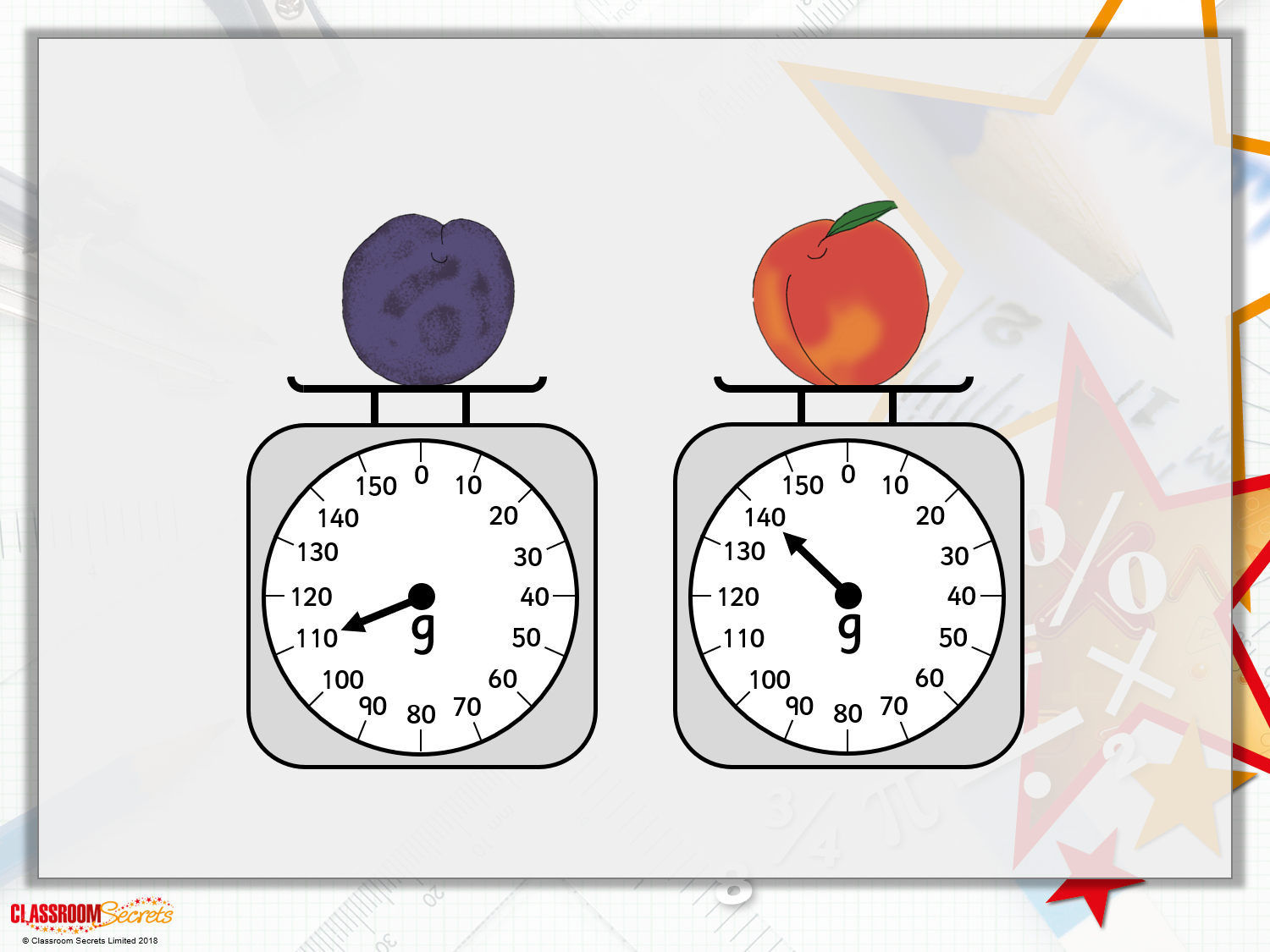 Varied Fluency 4

How much do these items weigh?
140g
110g
Y2
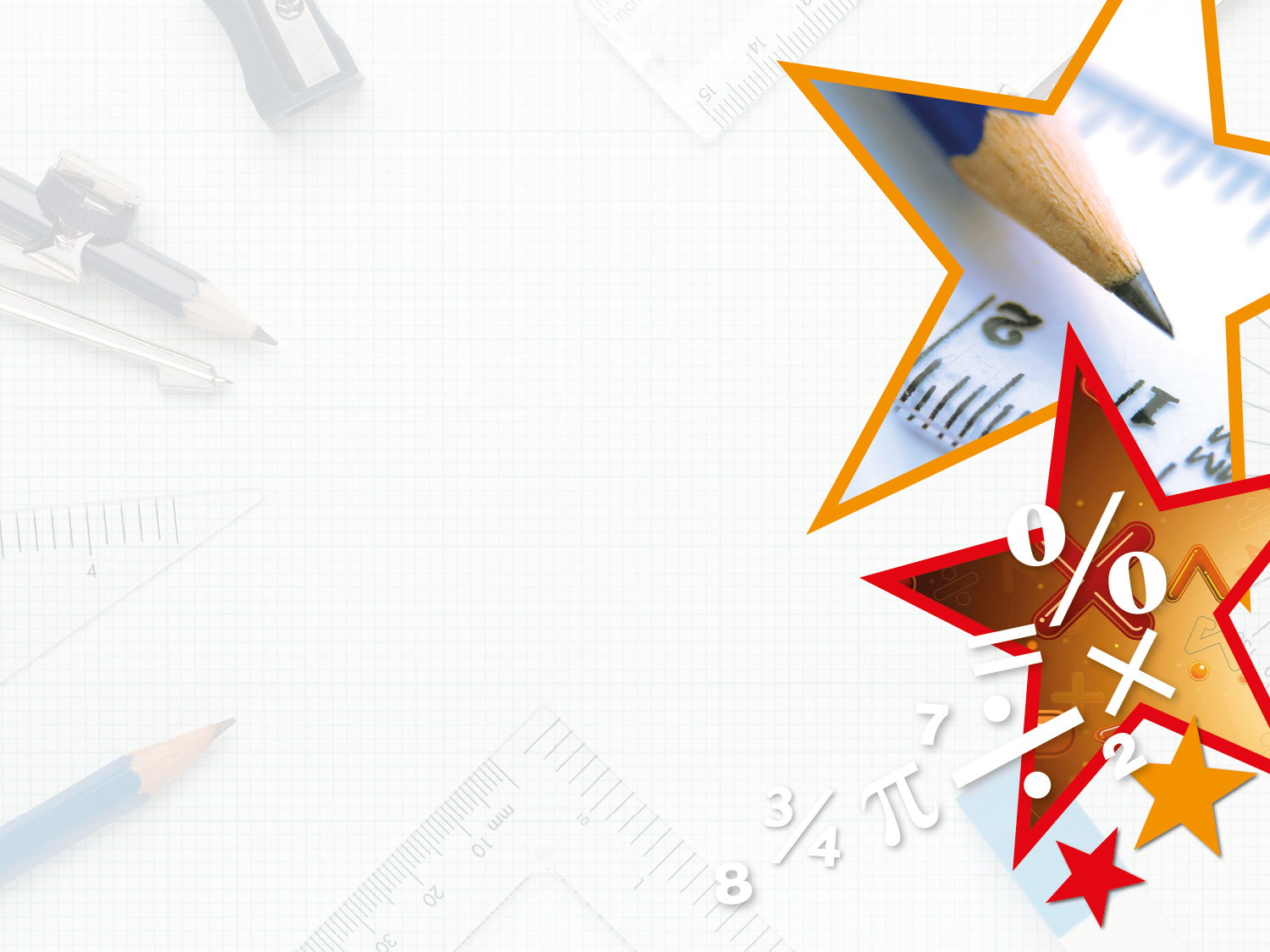 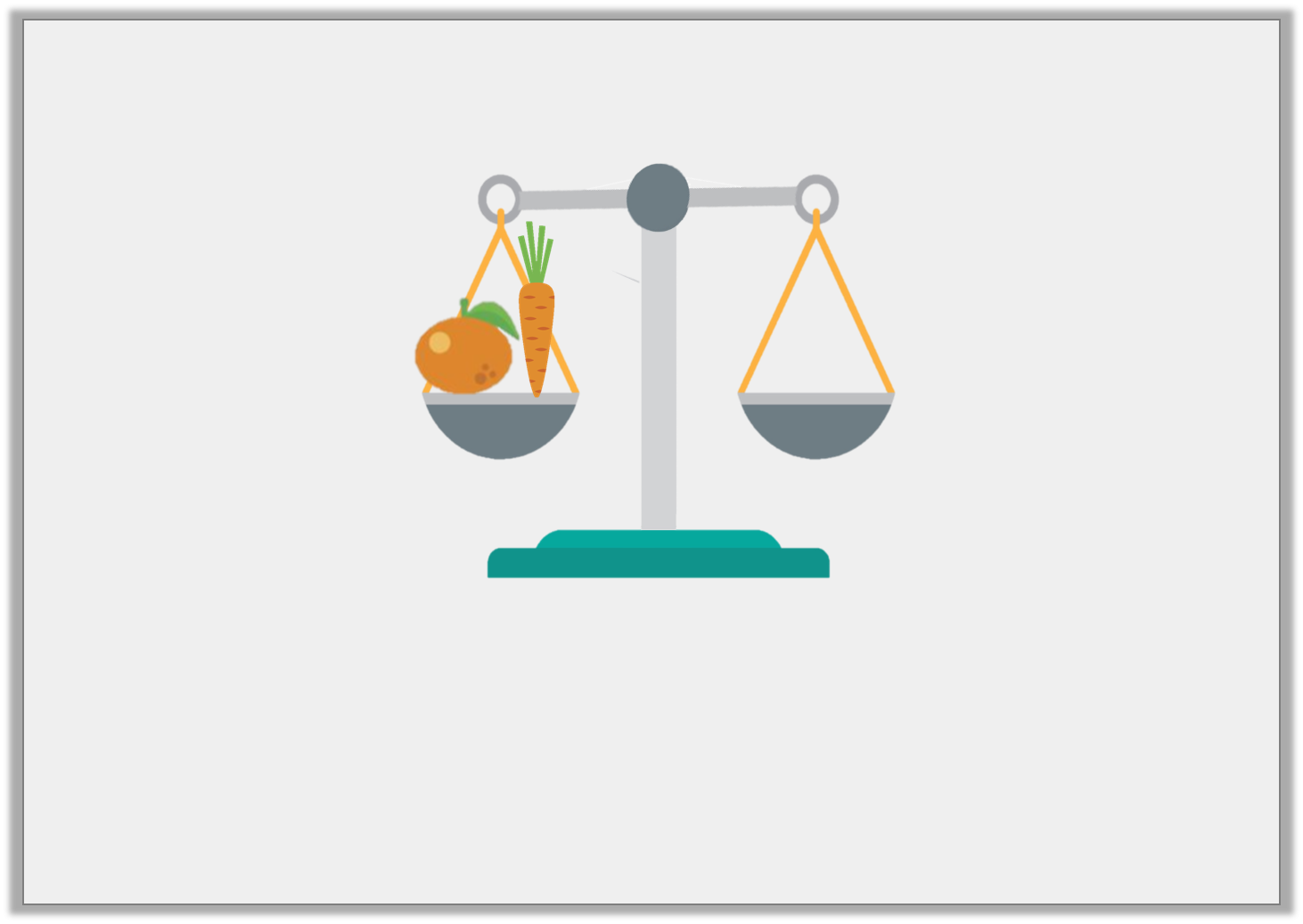 Problem Solving 1

The orange weighs 7 blocks and the carrot weighs 5 blocks.











Draw the blocks to balance the scale.
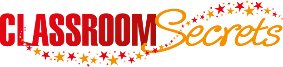 © Classroom Secrets Limited 2019
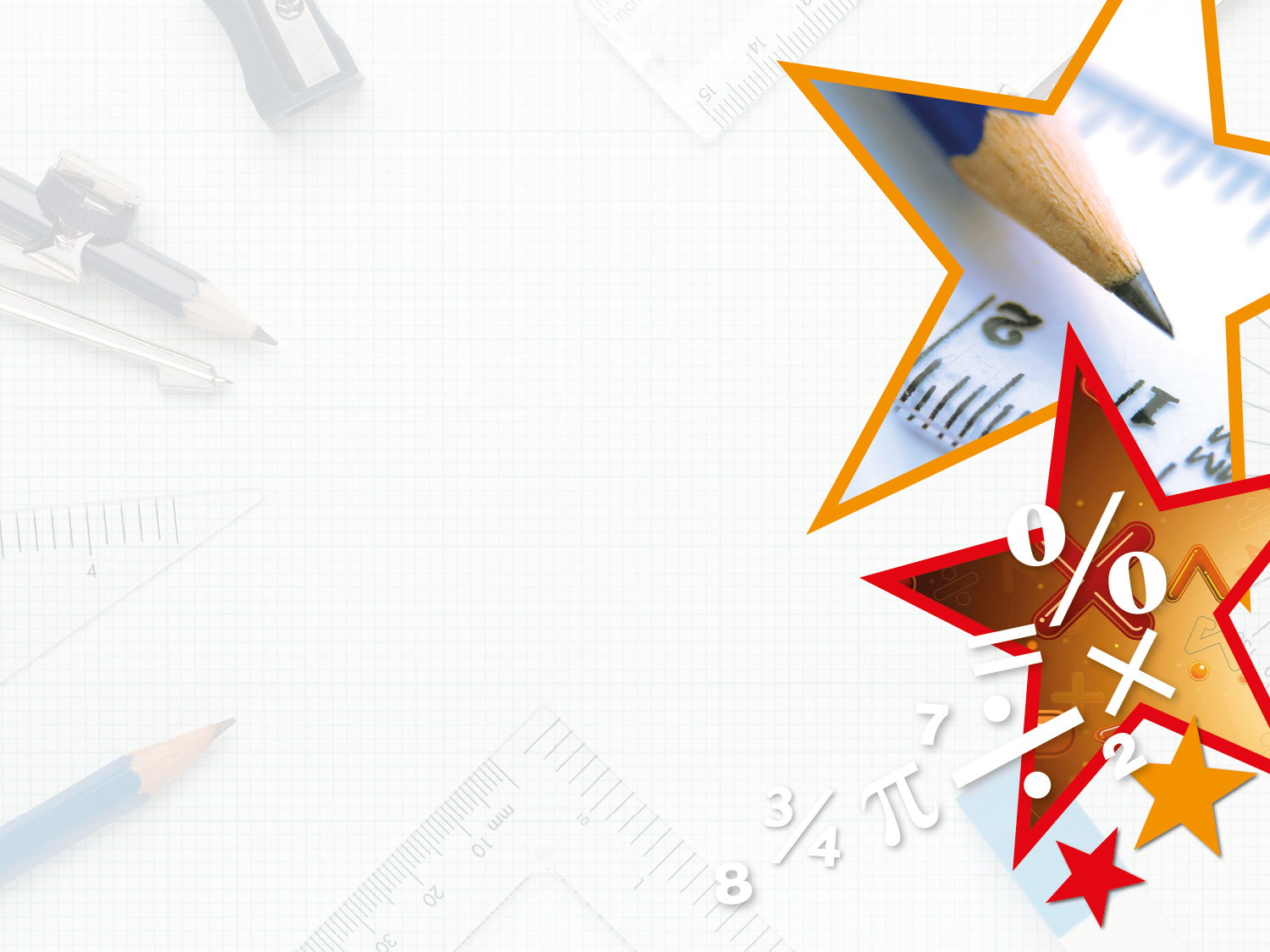 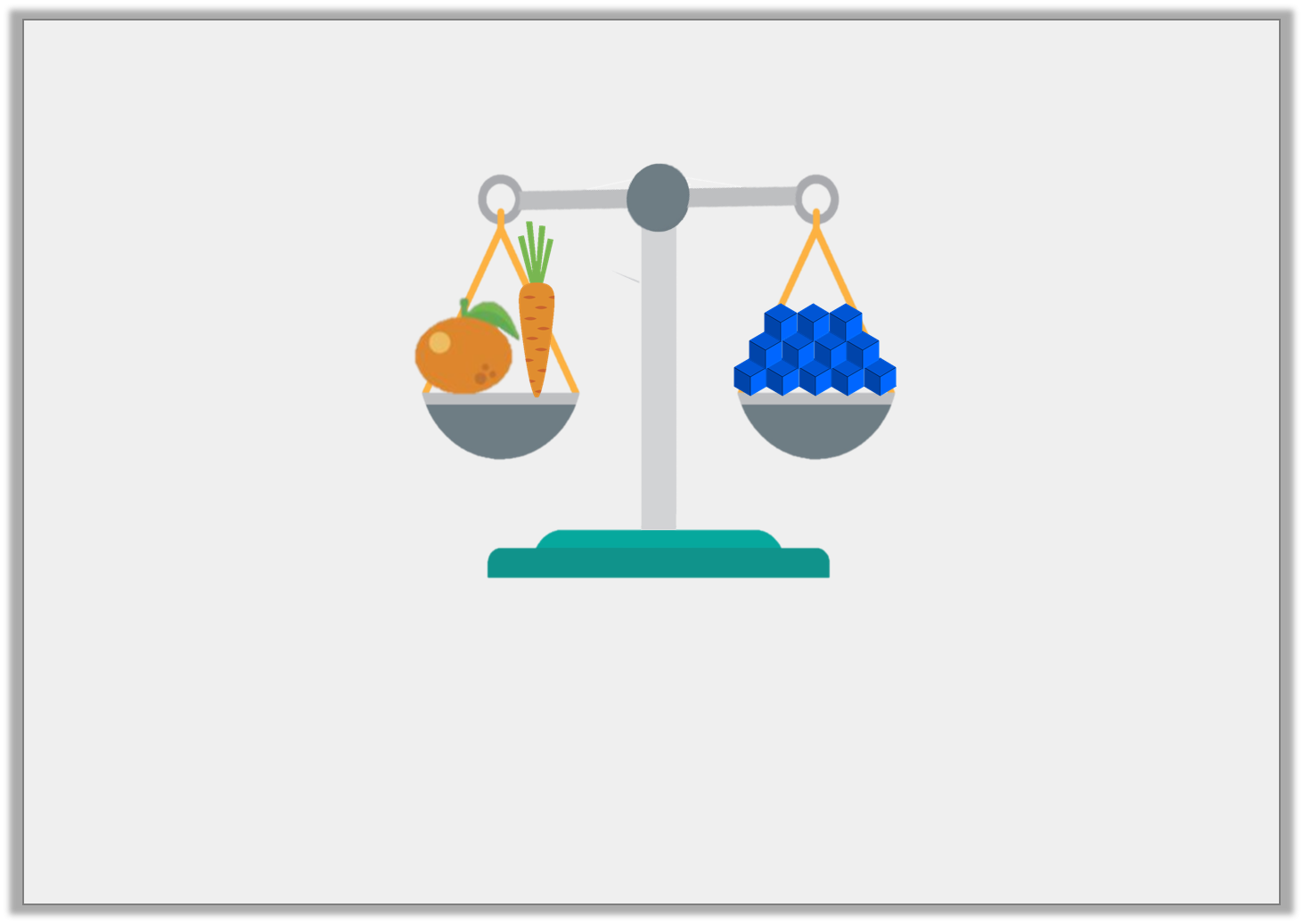 Problem Solving 1

The orange weighs 7 blocks and the carrot weighs 5 blocks.











Draw the blocks to balance the scale.

12 blocks should be drawn on the scale.
Y1
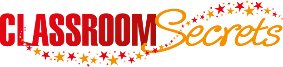 © Classroom Secrets Limited 2019
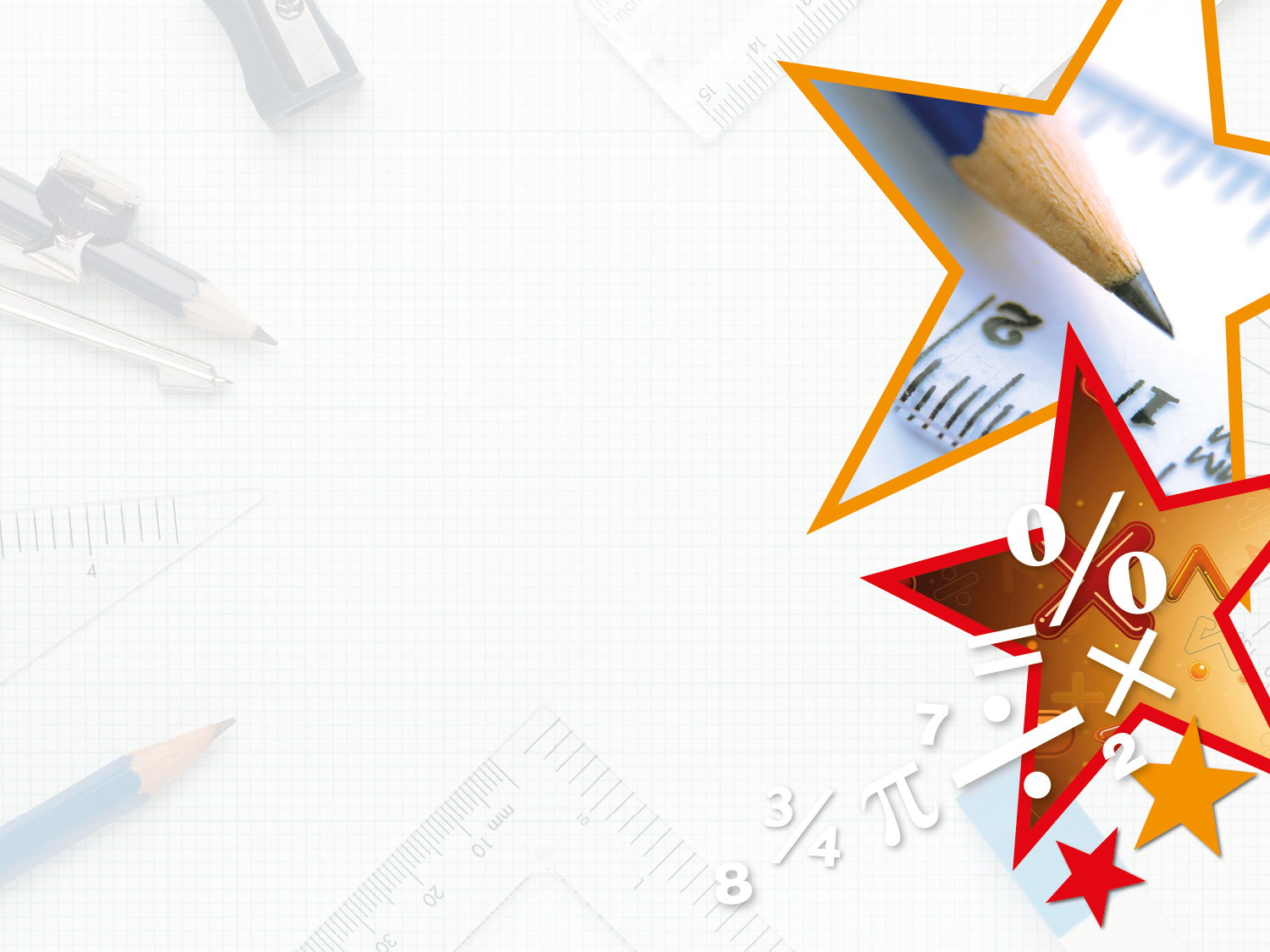 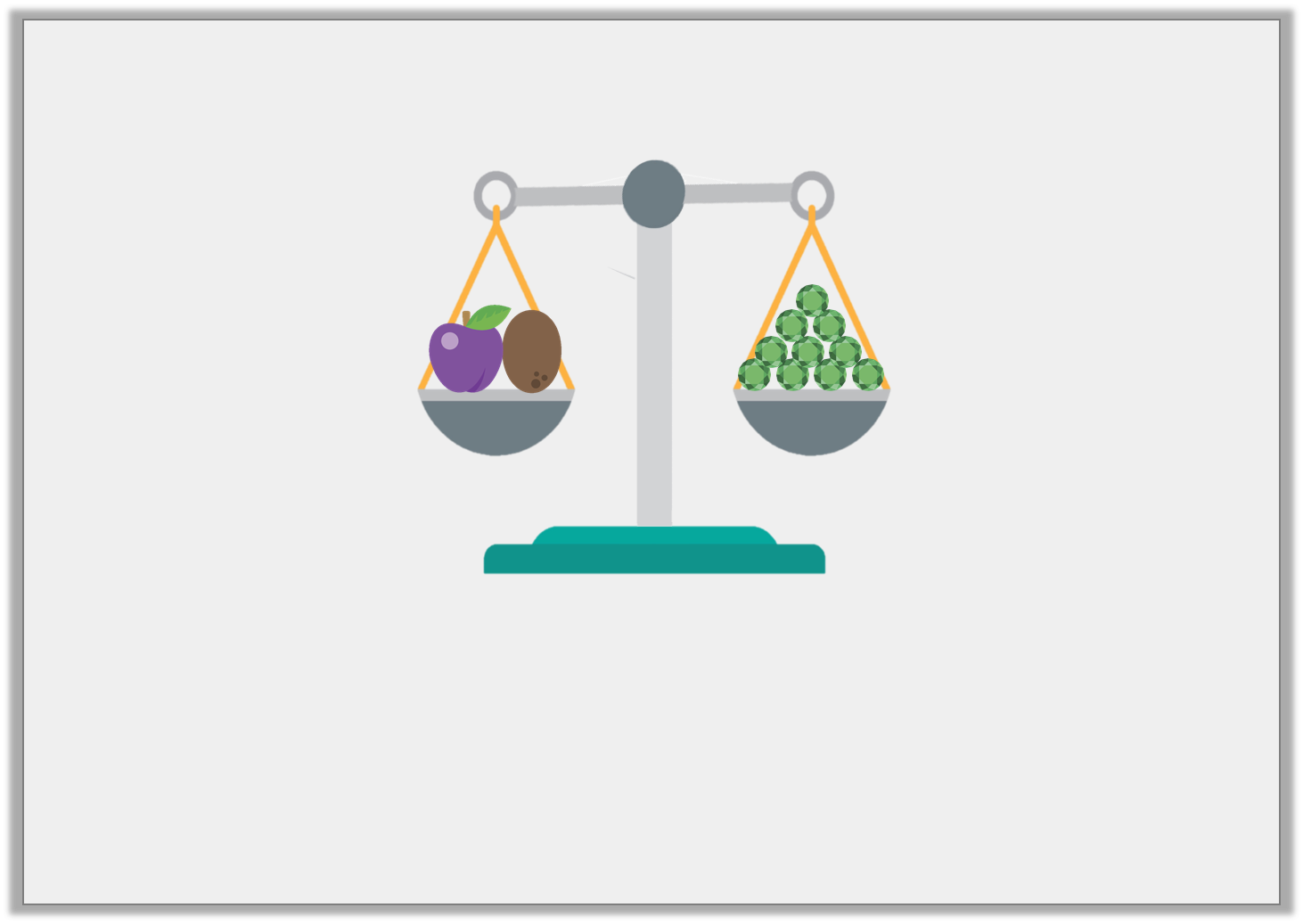 Problem Solving 2

The plum and the kiwi weigh 10 jewels.










Find 3 possible combinations for the mass of the plum and the kiwi.
Y1
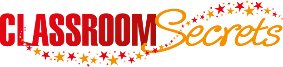 © Classroom Secrets Limited 2019
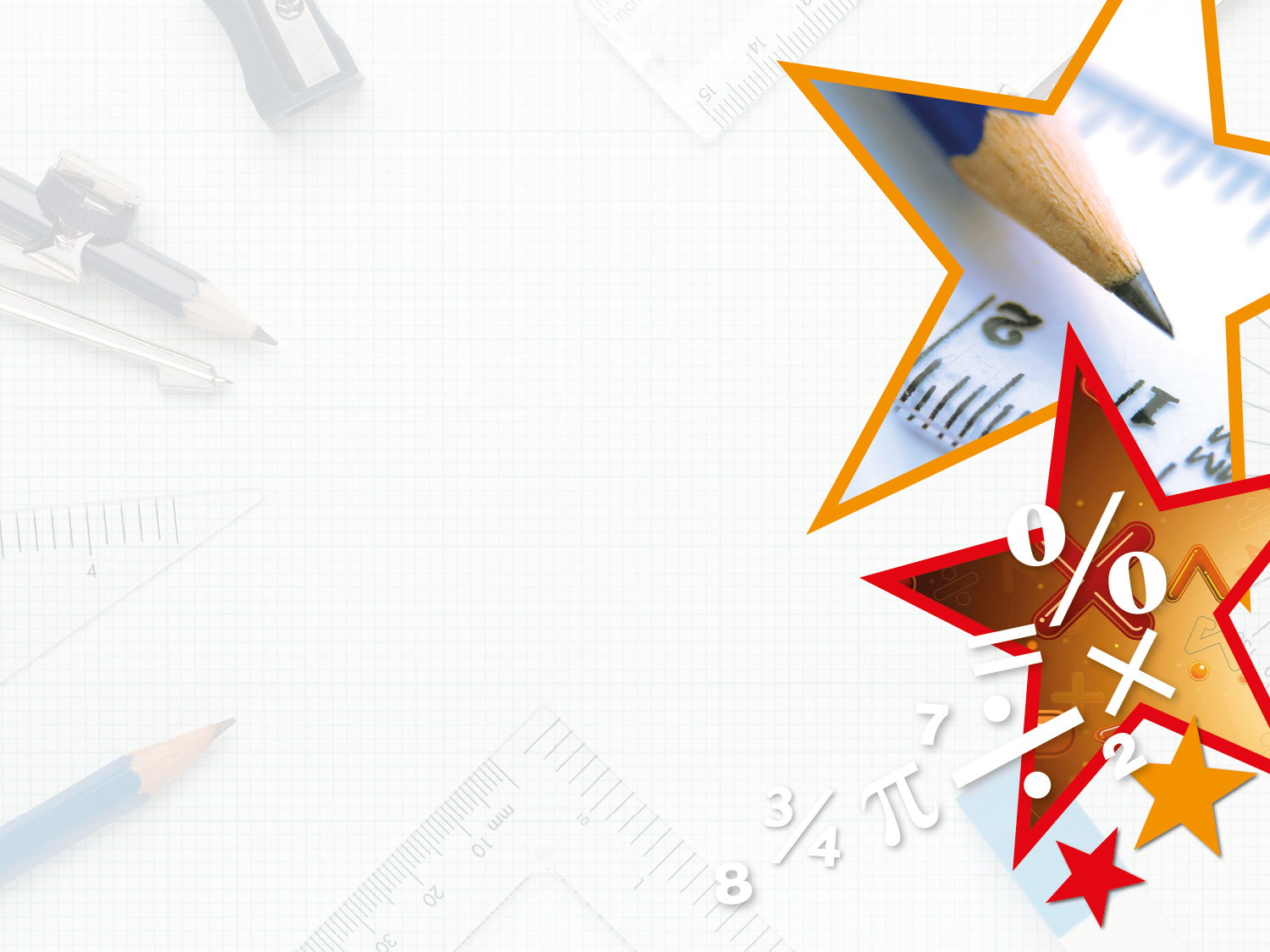 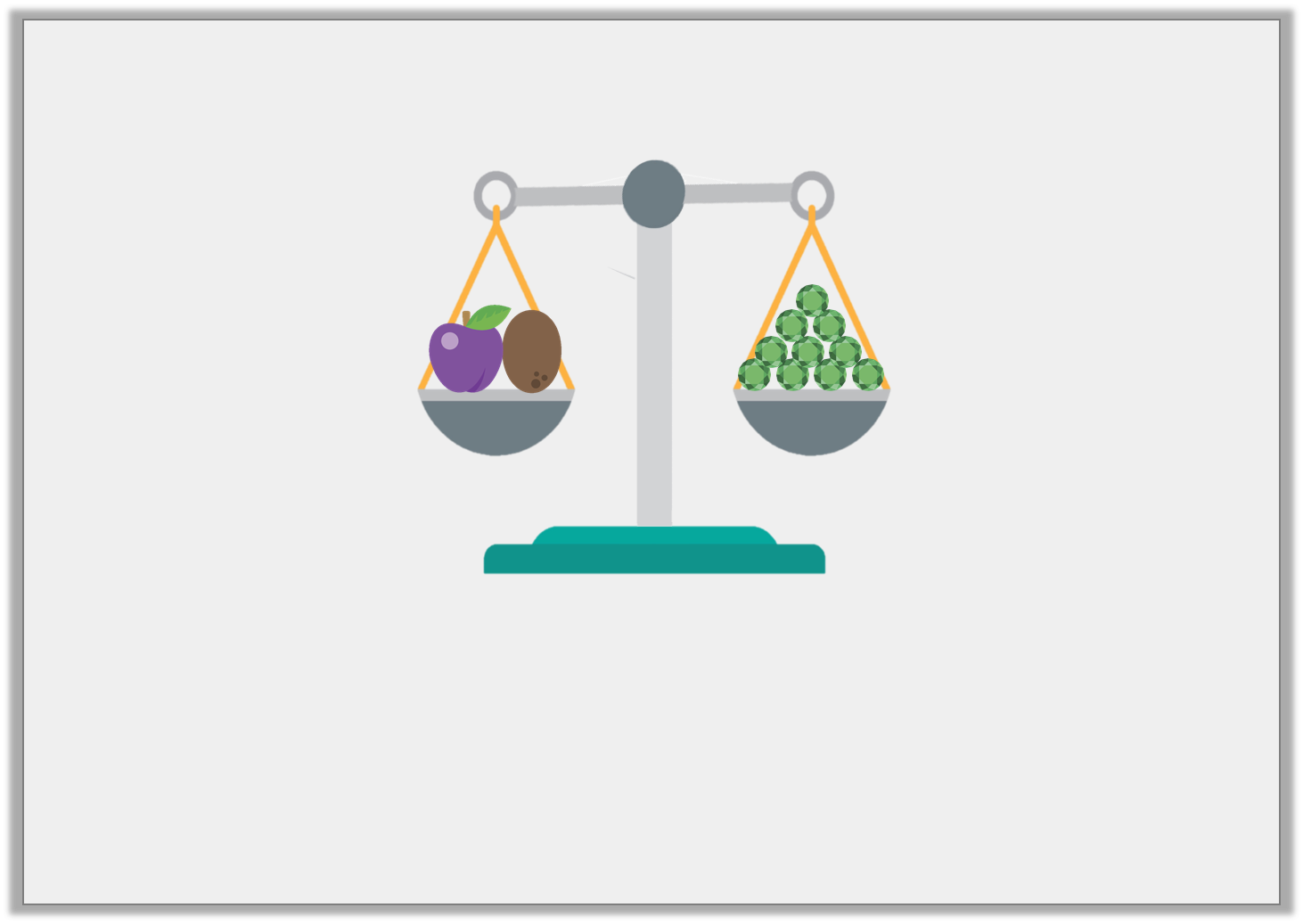 Problem Solving 2

The plum and the kiwi weigh 10 jewels.










Find 3 possible combinations for the mass of the plum and the kiwi.

Various answers, for example: plum 4 jewels, kiwi 6 jewels, or plum 3 jewels, kiwi 7 jewels, or plum 9 jewels, kiwi 1 jewel
Y1
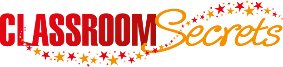 © Classroom Secrets Limited 2019
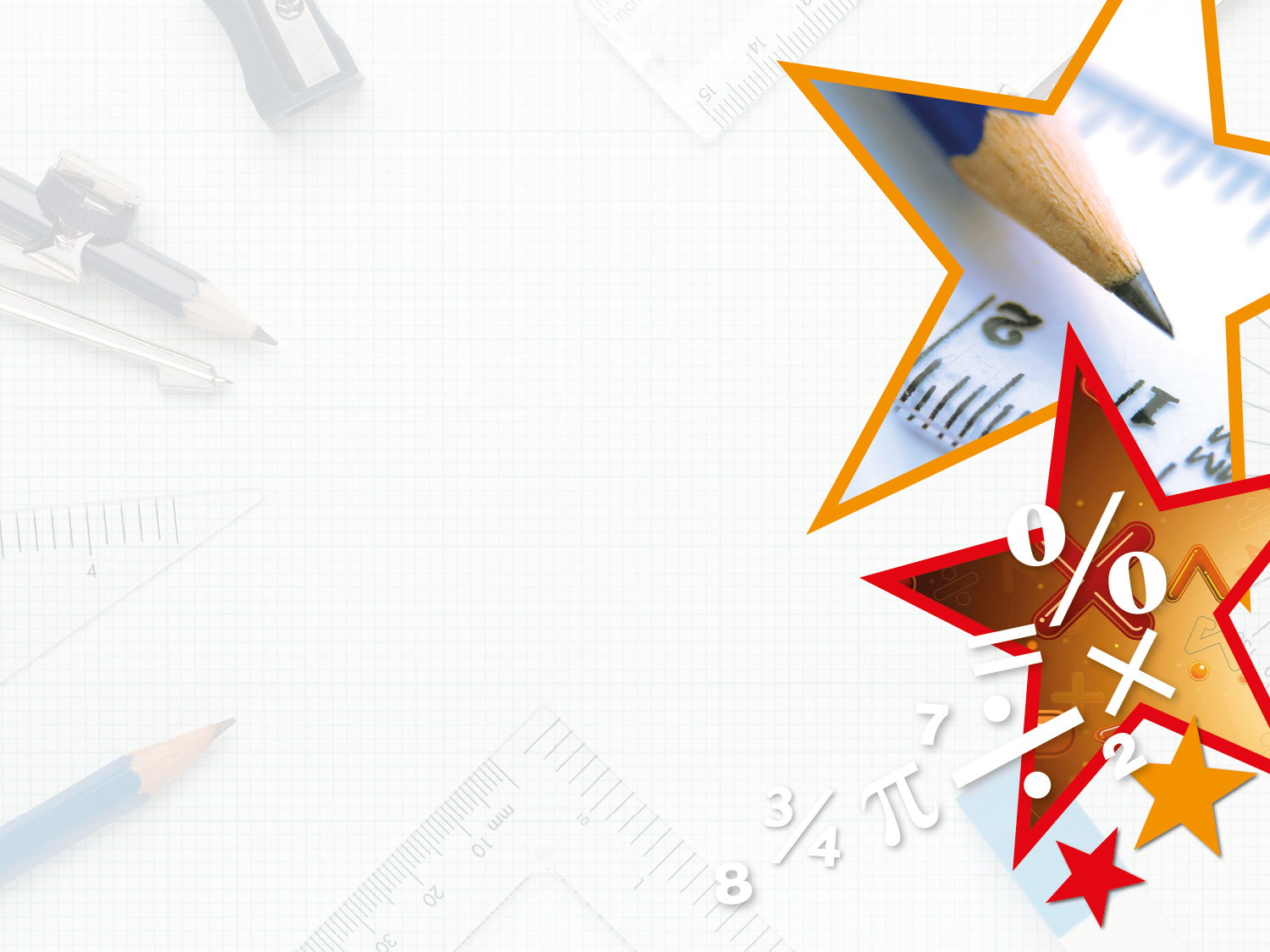 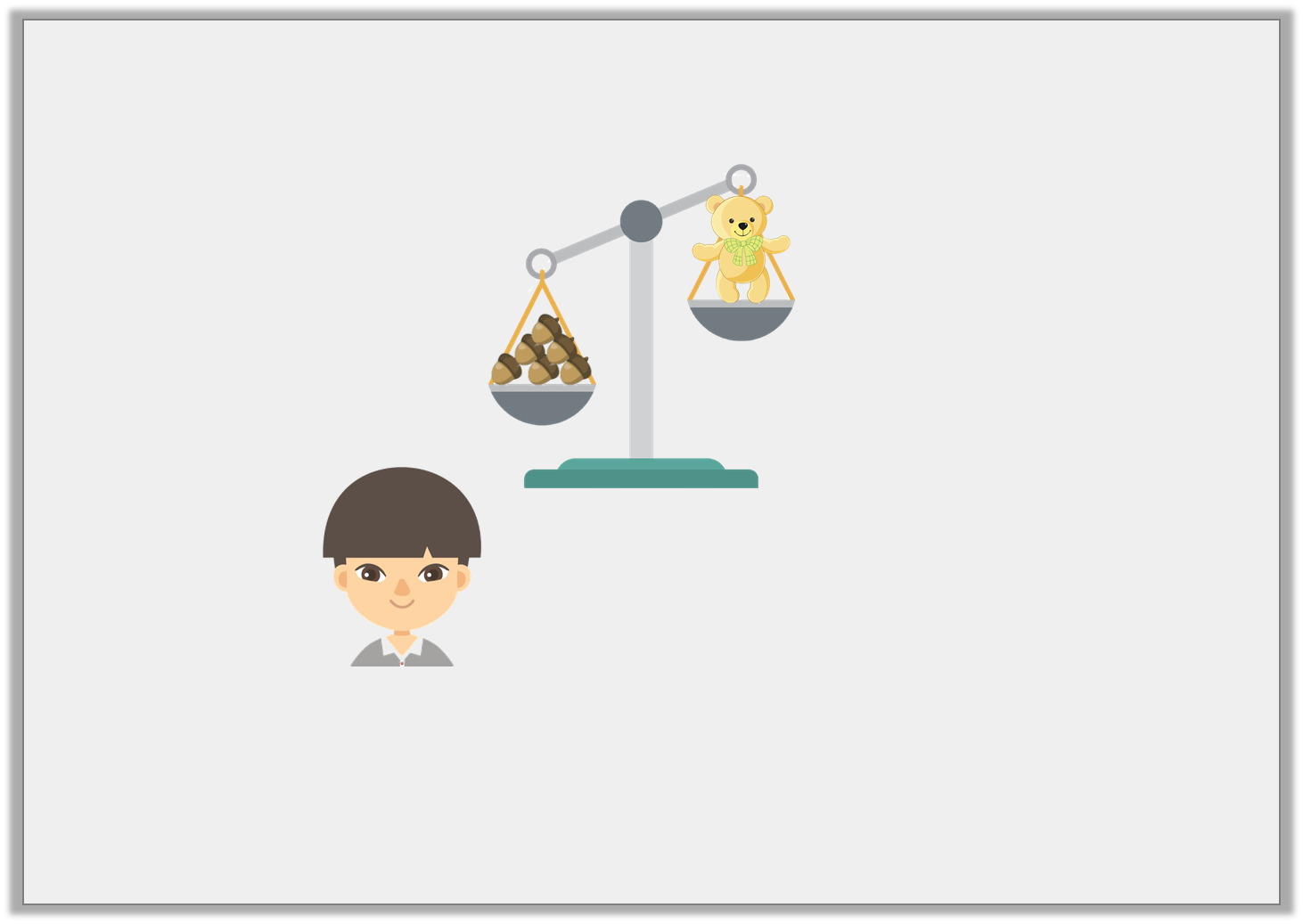 Reasoning 1

Cheng is weighing objects. He says,












Is he correct? Explain your answer.
I think 1 more acorn will balance the scale.
Y1
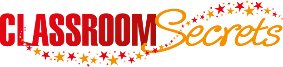 © Classroom Secrets Limited 2019
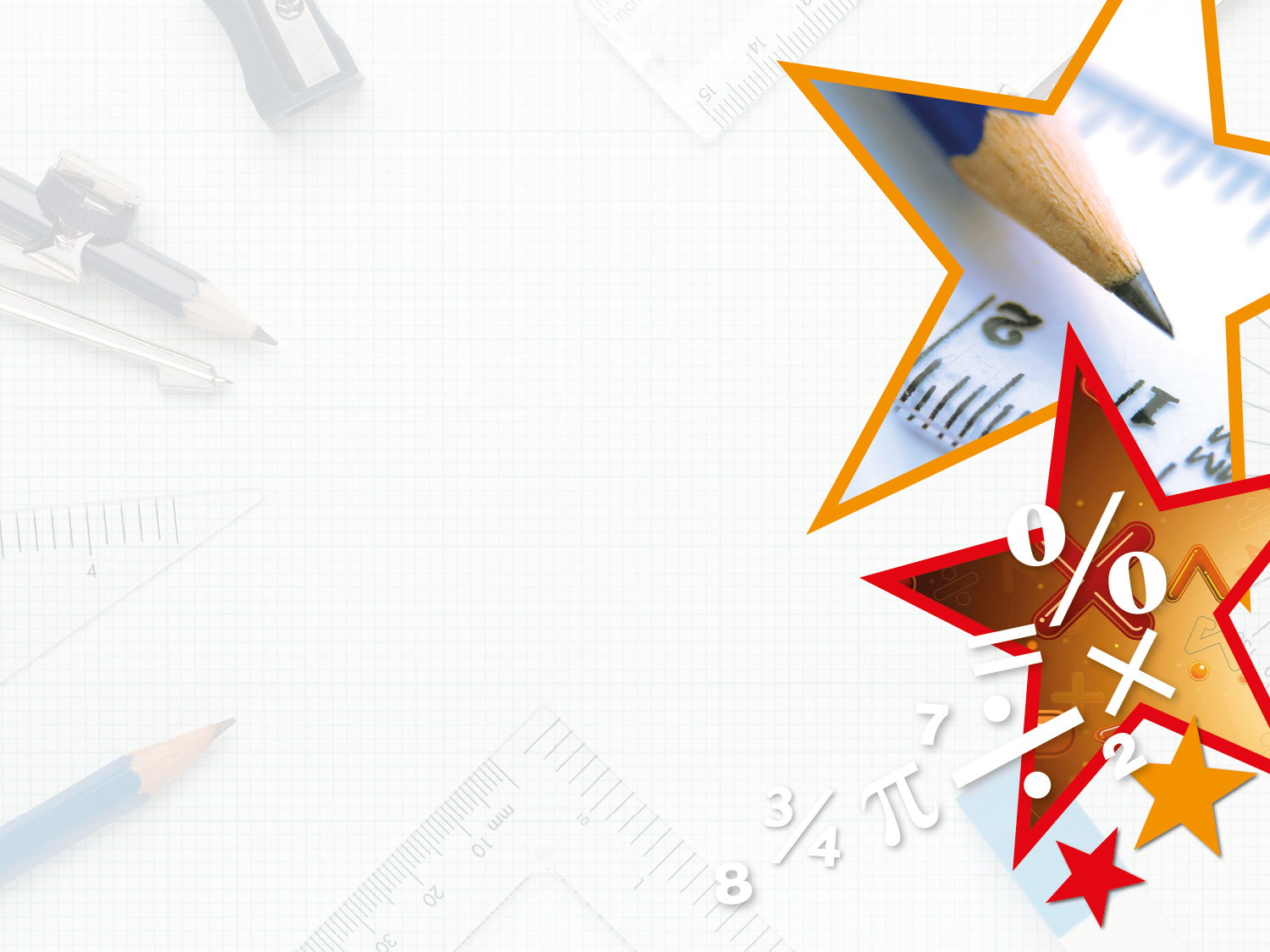 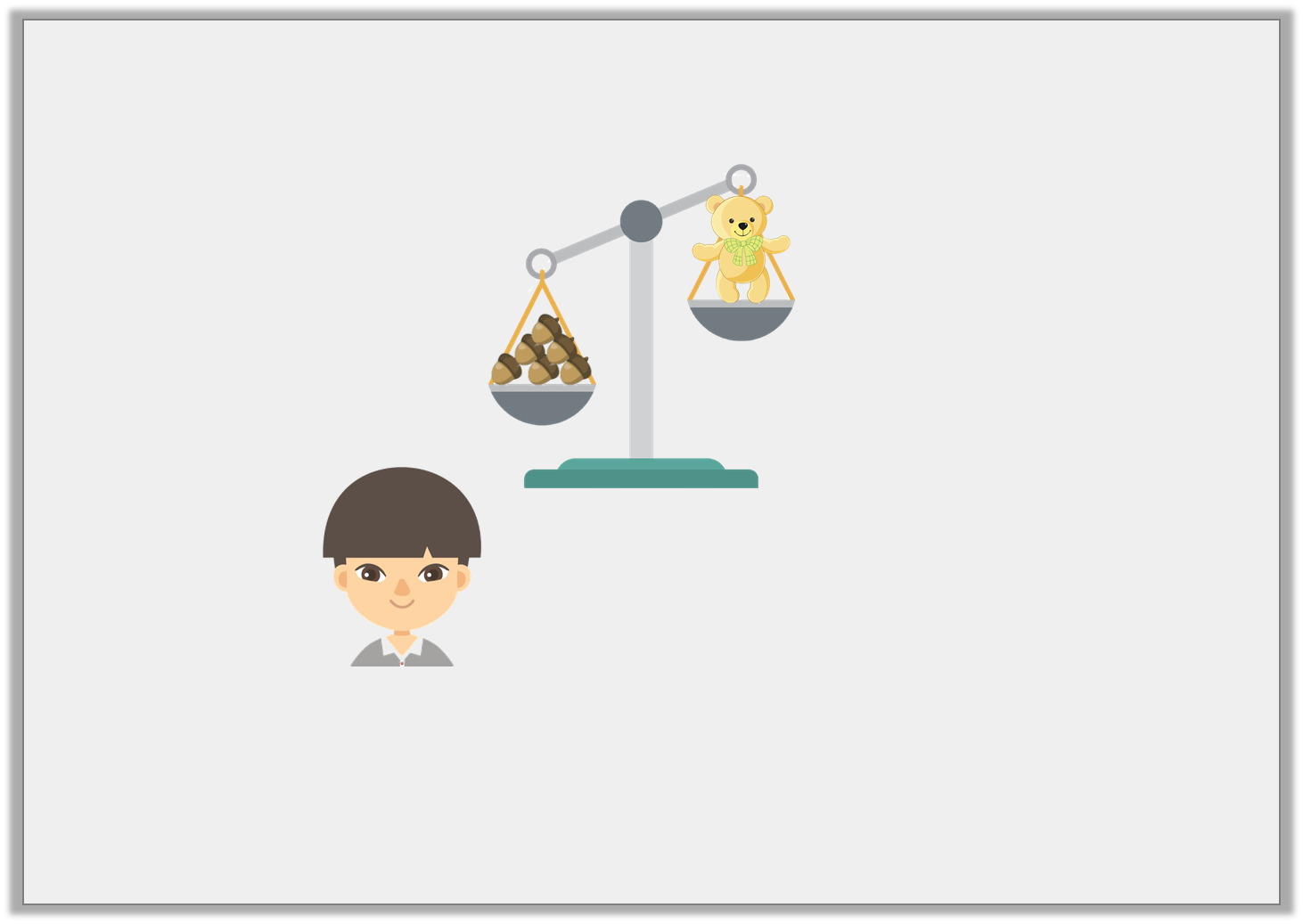 Reasoning 1

Cheng is weighing objects. He says,












Is he correct? Explain your answer.

No, he is not correct because…
I think 1 more acorn will balance the scale.
Y1
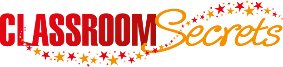 © Classroom Secrets Limited 2019
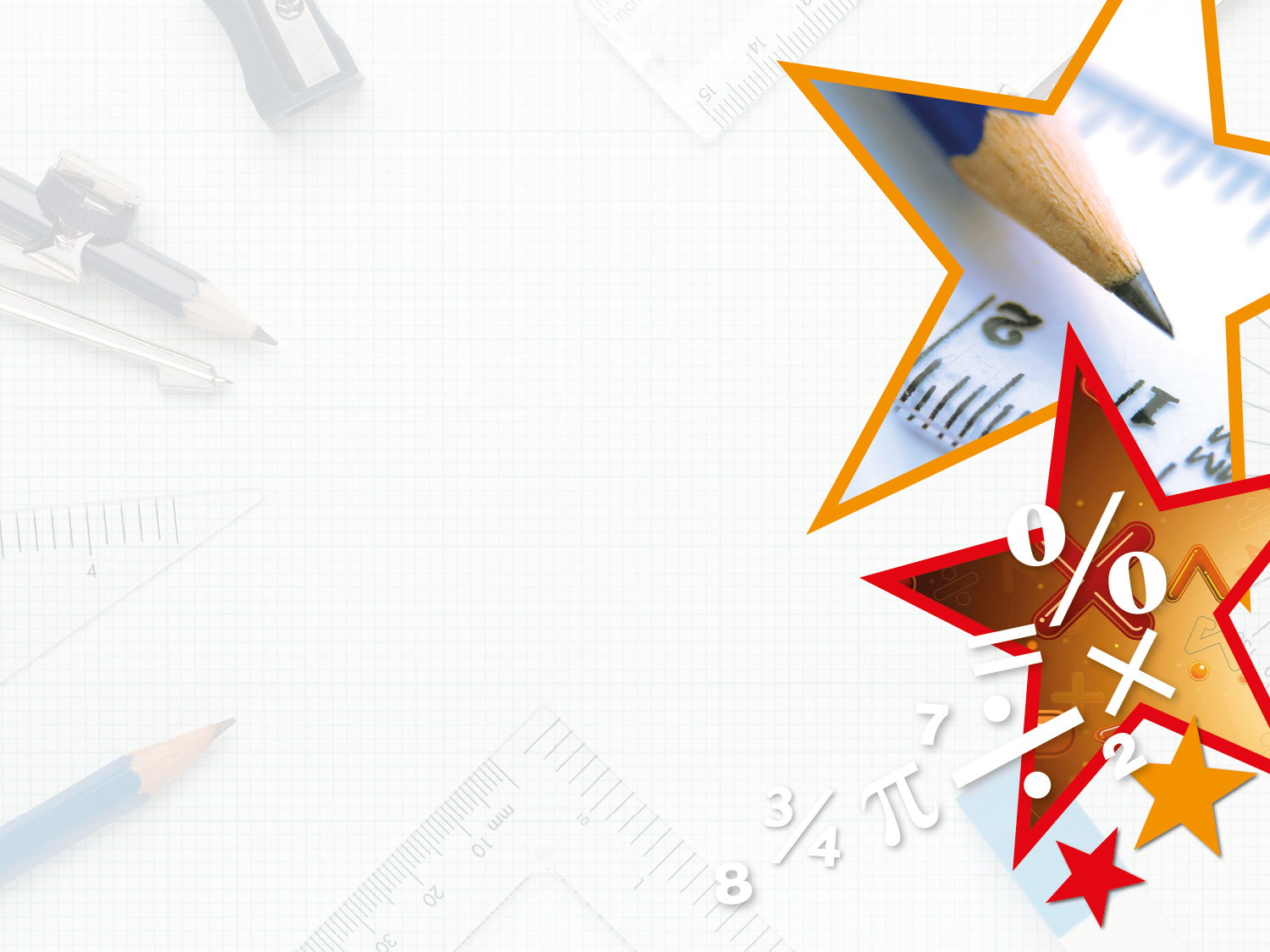 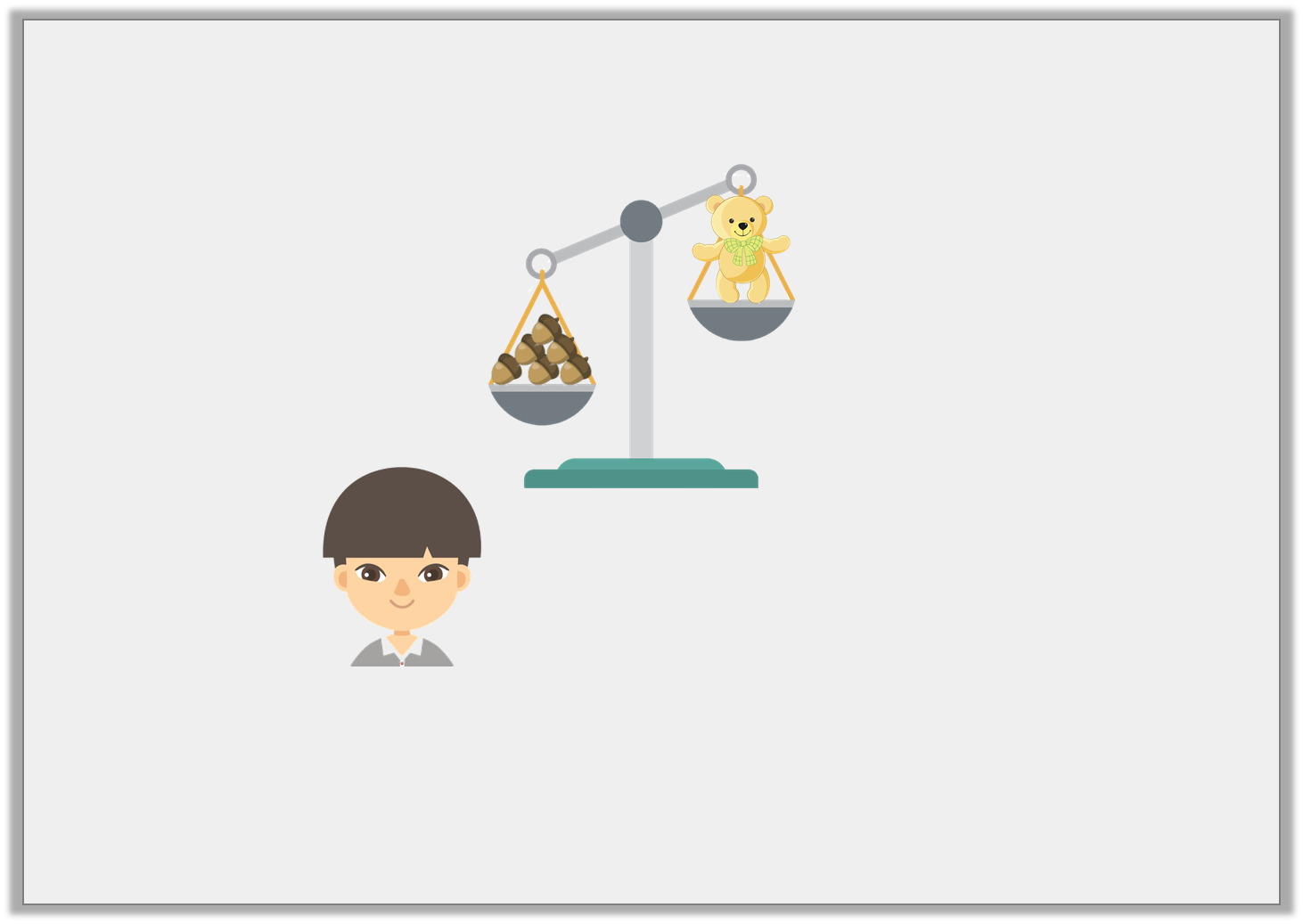 Reasoning 1

Cheng is weighing objects. He says,












Is he correct? Explain your answer.

No, he is not correct because the acorns are already heavier than the teddy. He would need to remove acorns to balance the scale.
I think 1 more acorn will balance the scale.
Y1
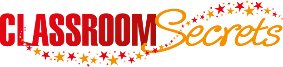 © Classroom Secrets Limited 2019
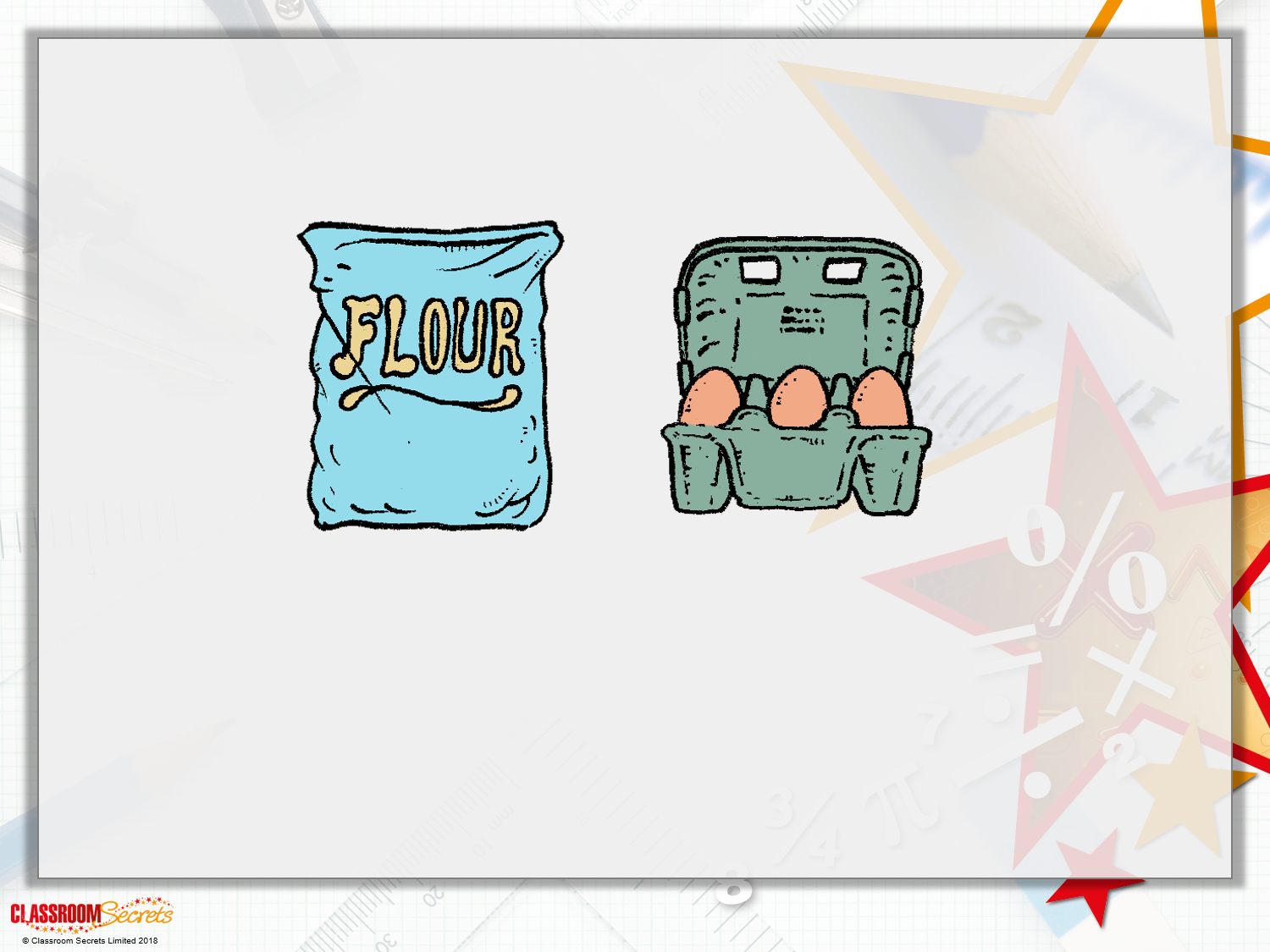 Problem Solving 1

The flour weighs 30g more than the eggs.













How much does the flour weigh?
54g
?
Y2
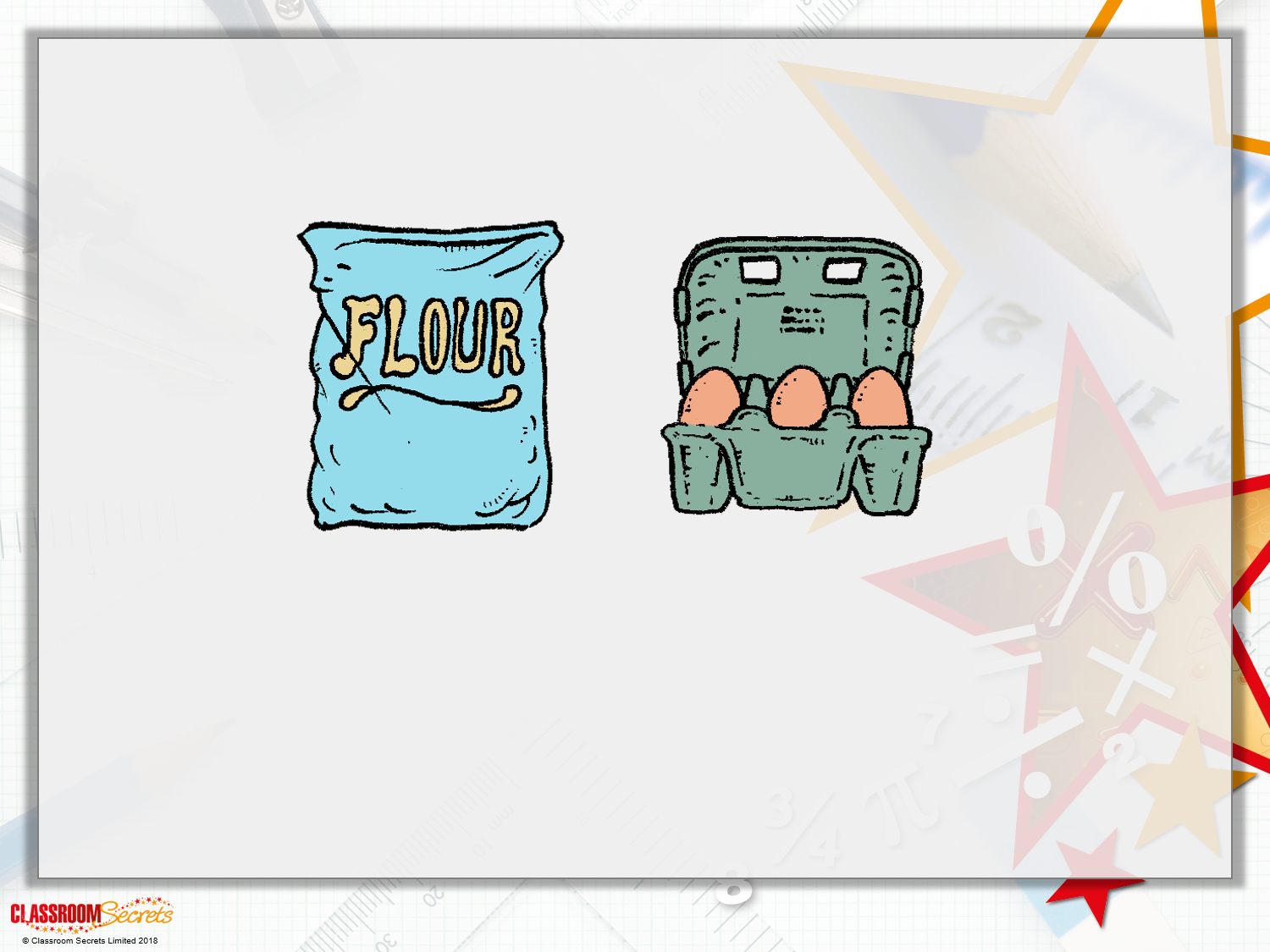 Problem Solving 1

The flour weighs 30g more than the eggs.













How much does the flour weigh?
54g
84g
Y2
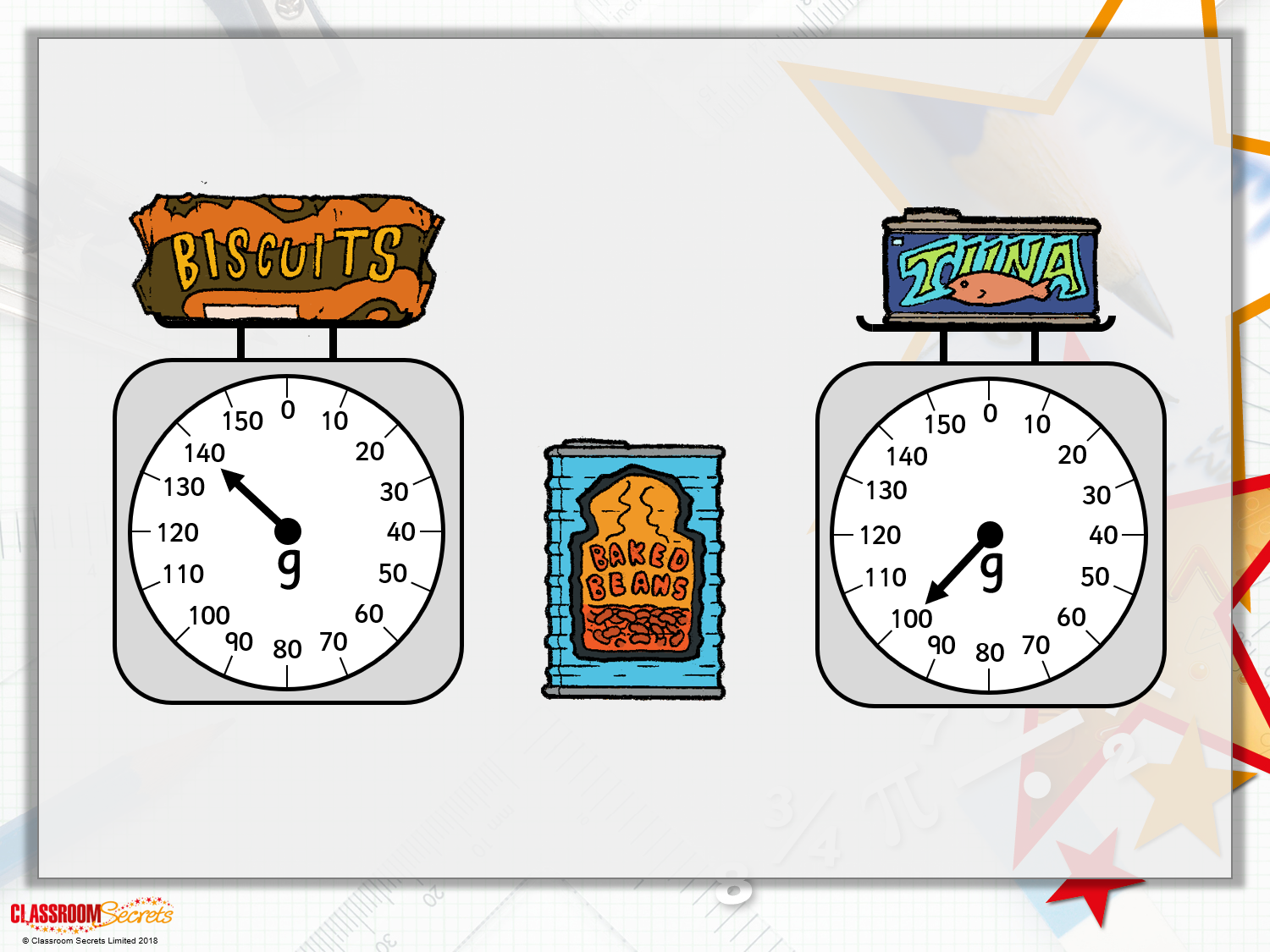 Problem Solving 2

The beans weigh less than the biscuits but more than the tuna.













How much could the beans weigh?
Y2
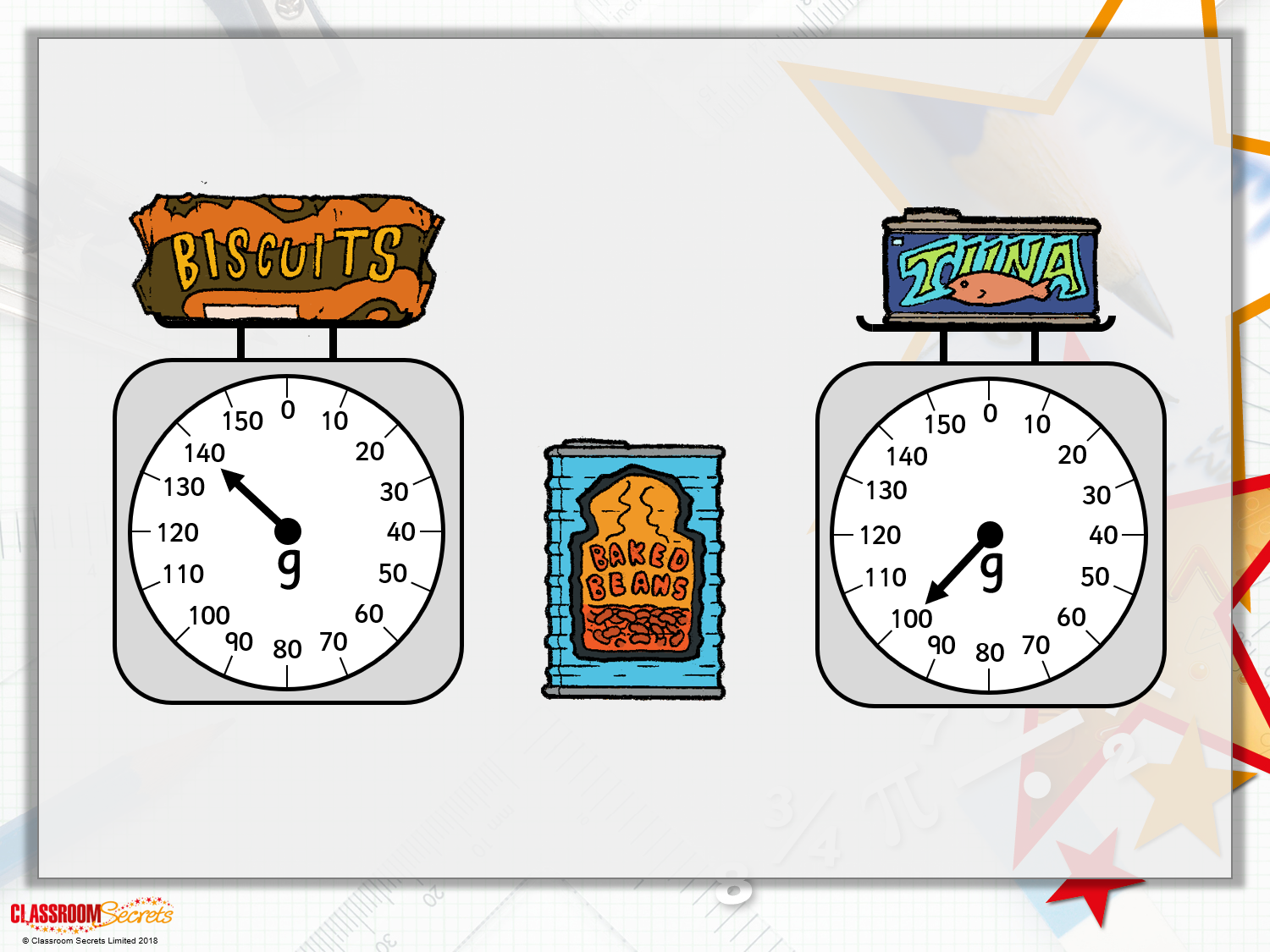 Problem Solving 2

The beans weigh less than the biscuits but more than the tuna.













How much could the beans weigh?
Any amount between 101g and 139g.
Y2
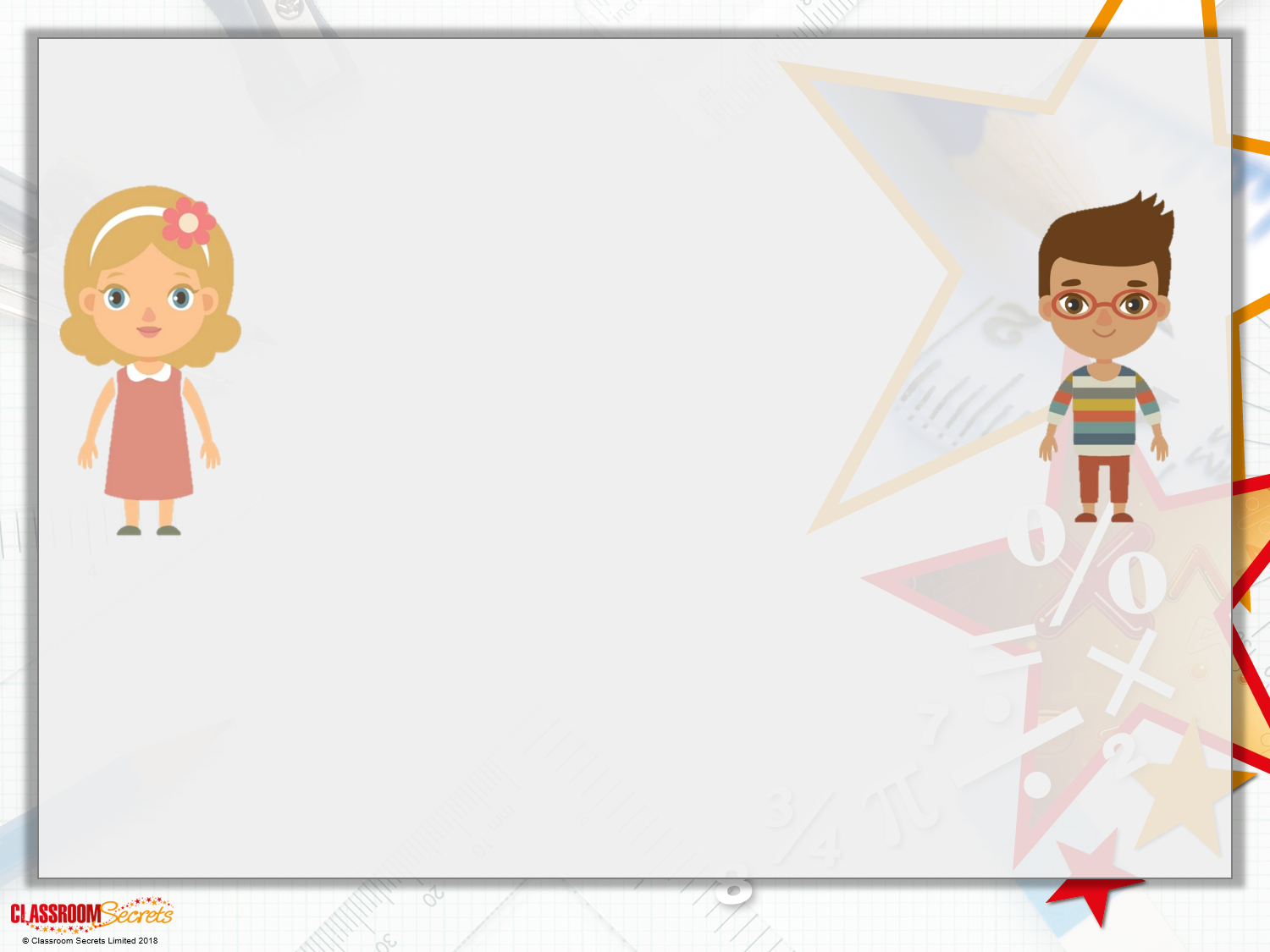 Reasoning 1

Annie’s toy weighs 96g and Olly’s toy weighs 86g.










Who do you agree with? Why?
My toy weighs 10g more than yours.
My toy weighs 10g more than yours.
Olly
Annie
Y2
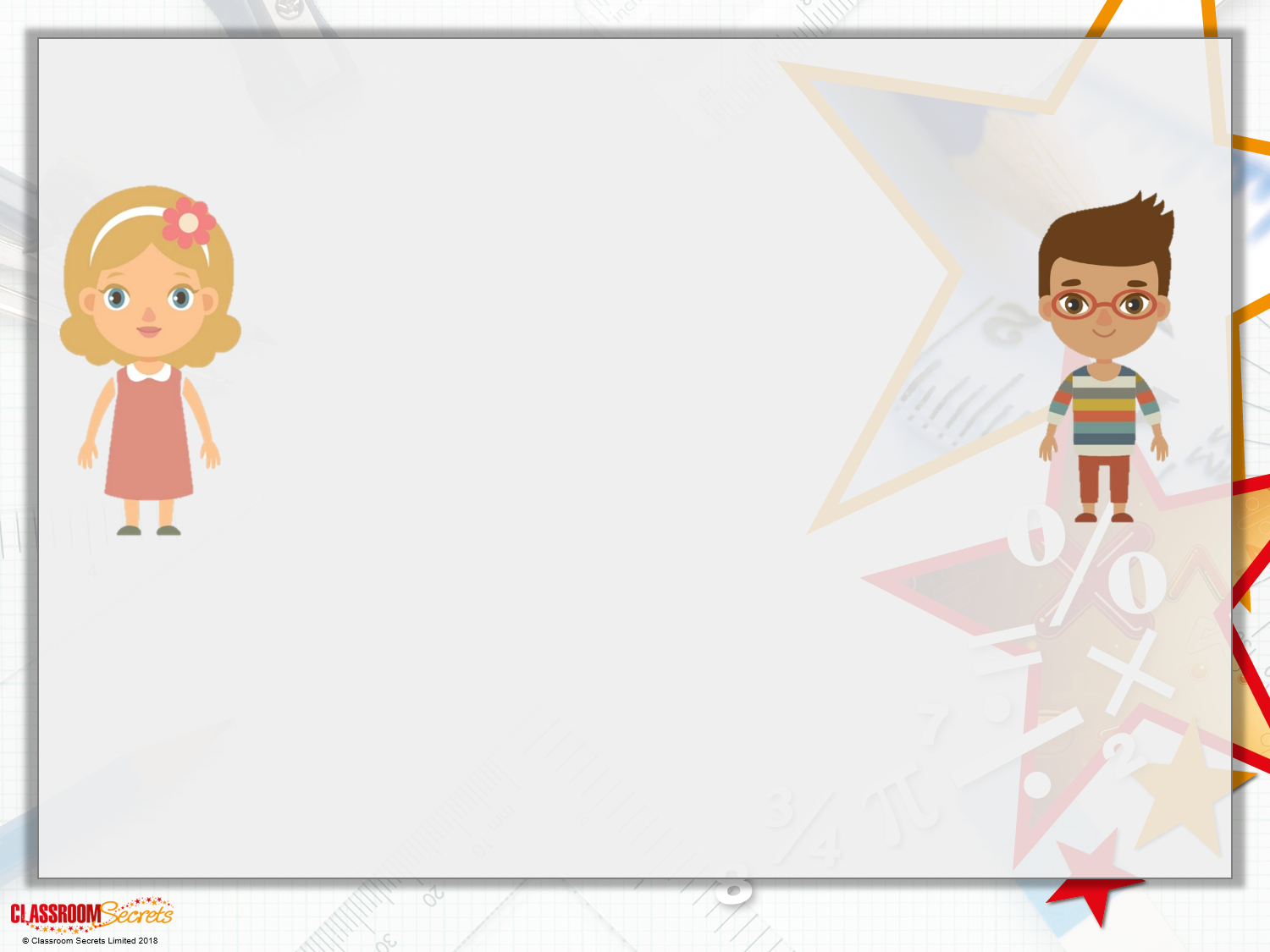 Reasoning 1

Annie’s toy weighs 96g and Olly’s toy weighs 86g.










Who do you agree with? Why?

I agree with Annie because...
My toy weighs 10g more than yours.
My toy weighs 10g more than yours.
Olly
Annie
Y2
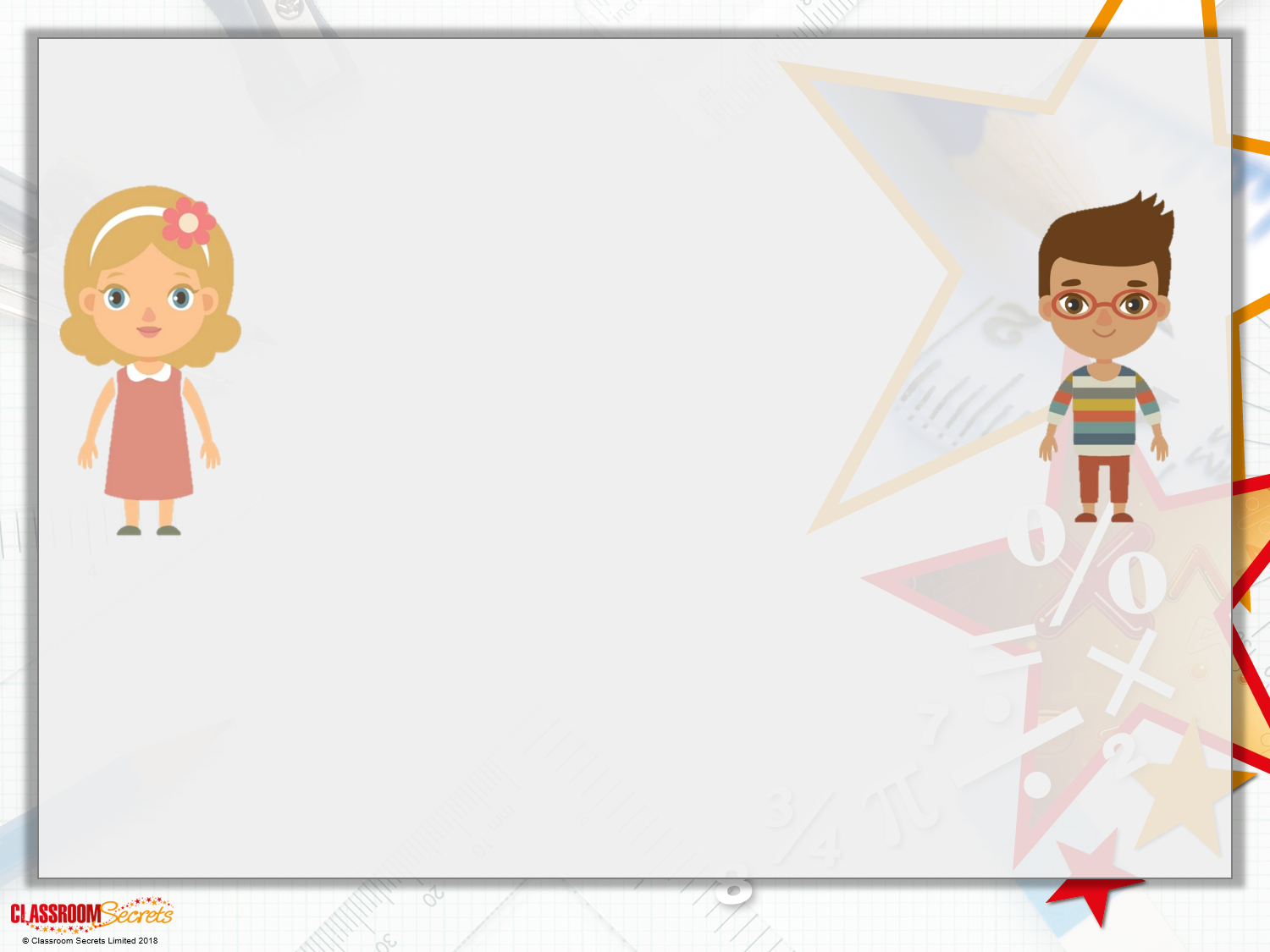 Reasoning 1

Annie’s toy weighs 96g and Olly’s toy weighs 86g.










Who do you agree with? Why?

I agree with Annie because 96g is 10 more than 86g.
My toy weighs 10g more than yours.
My toy weighs 10g more than yours.
Olly
Annie
Y2